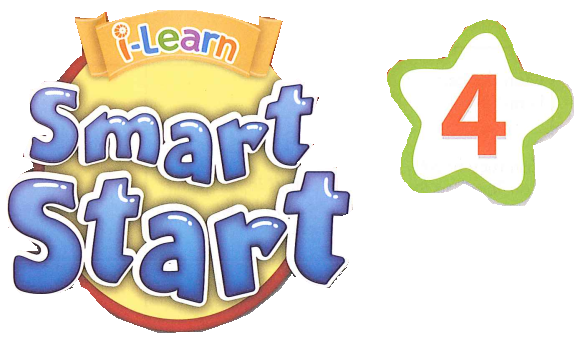 UNIT 5GETTING AROUND
LESSON 2.3
Table of contents
01
02
WARM UP
SPEAKING
03
CLASS ACTIVITIES
01
WARM UP
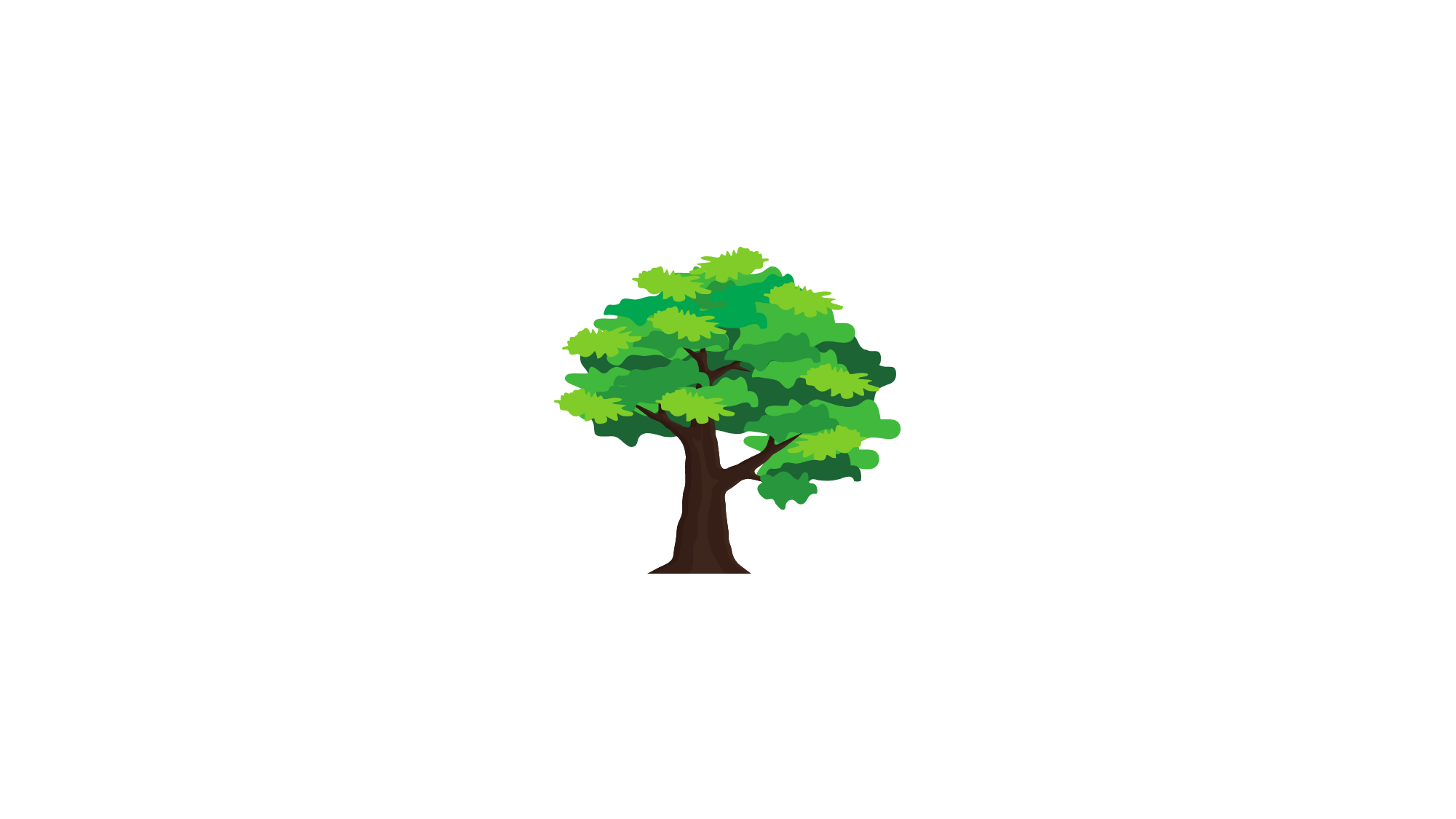 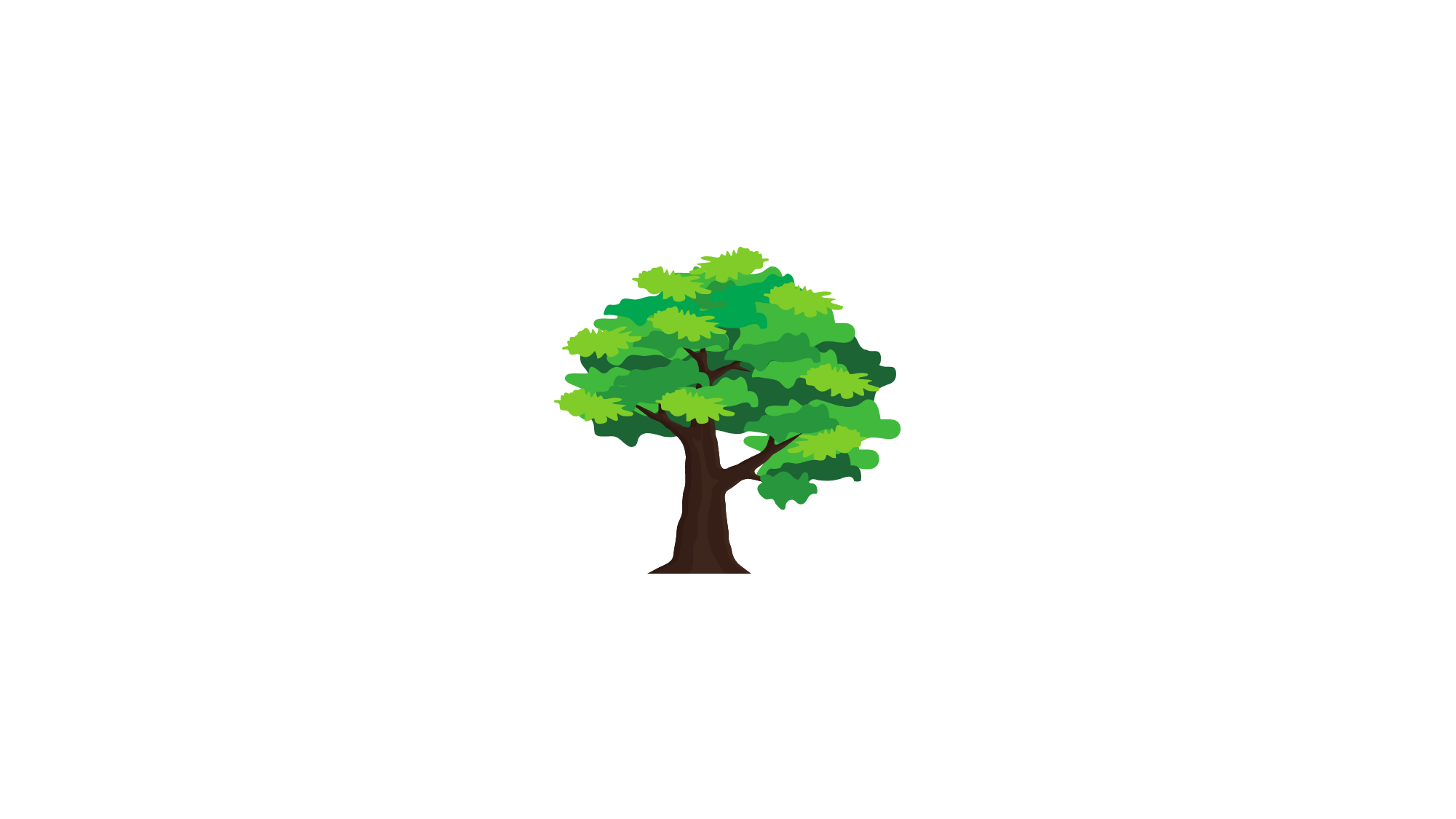 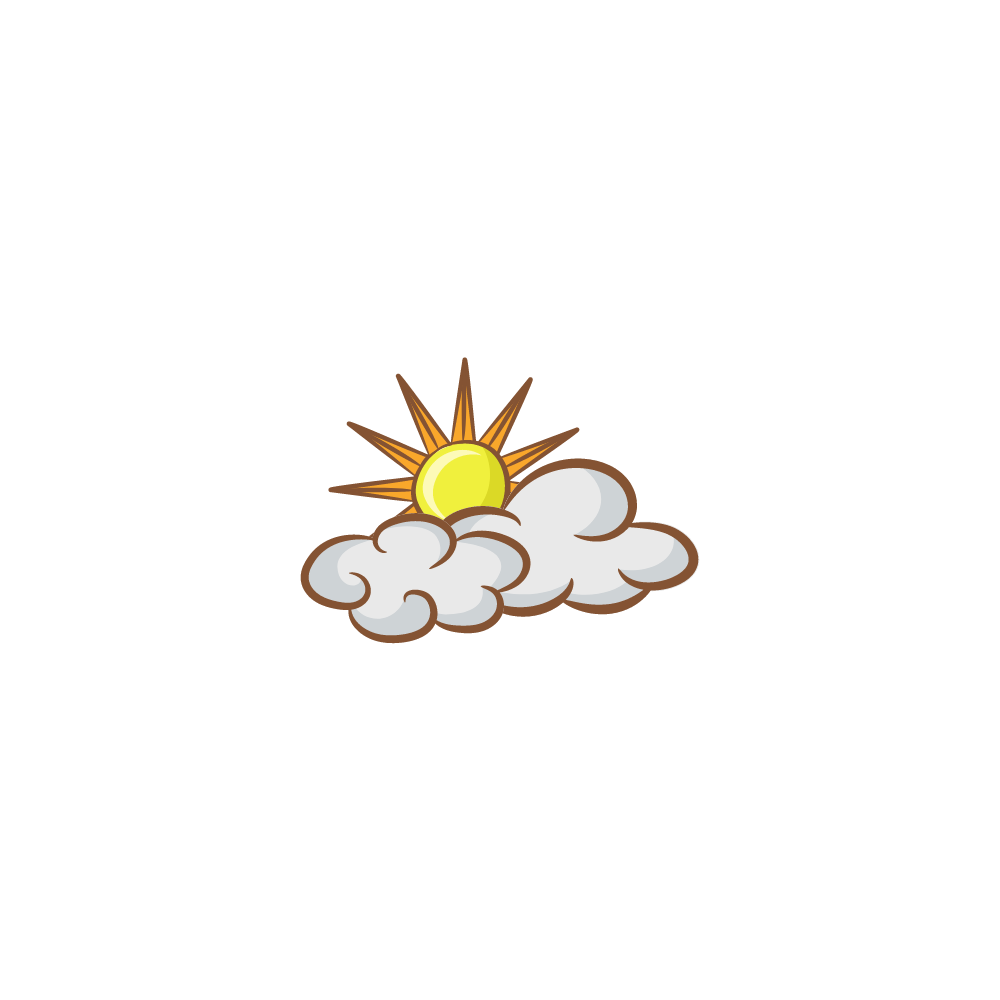 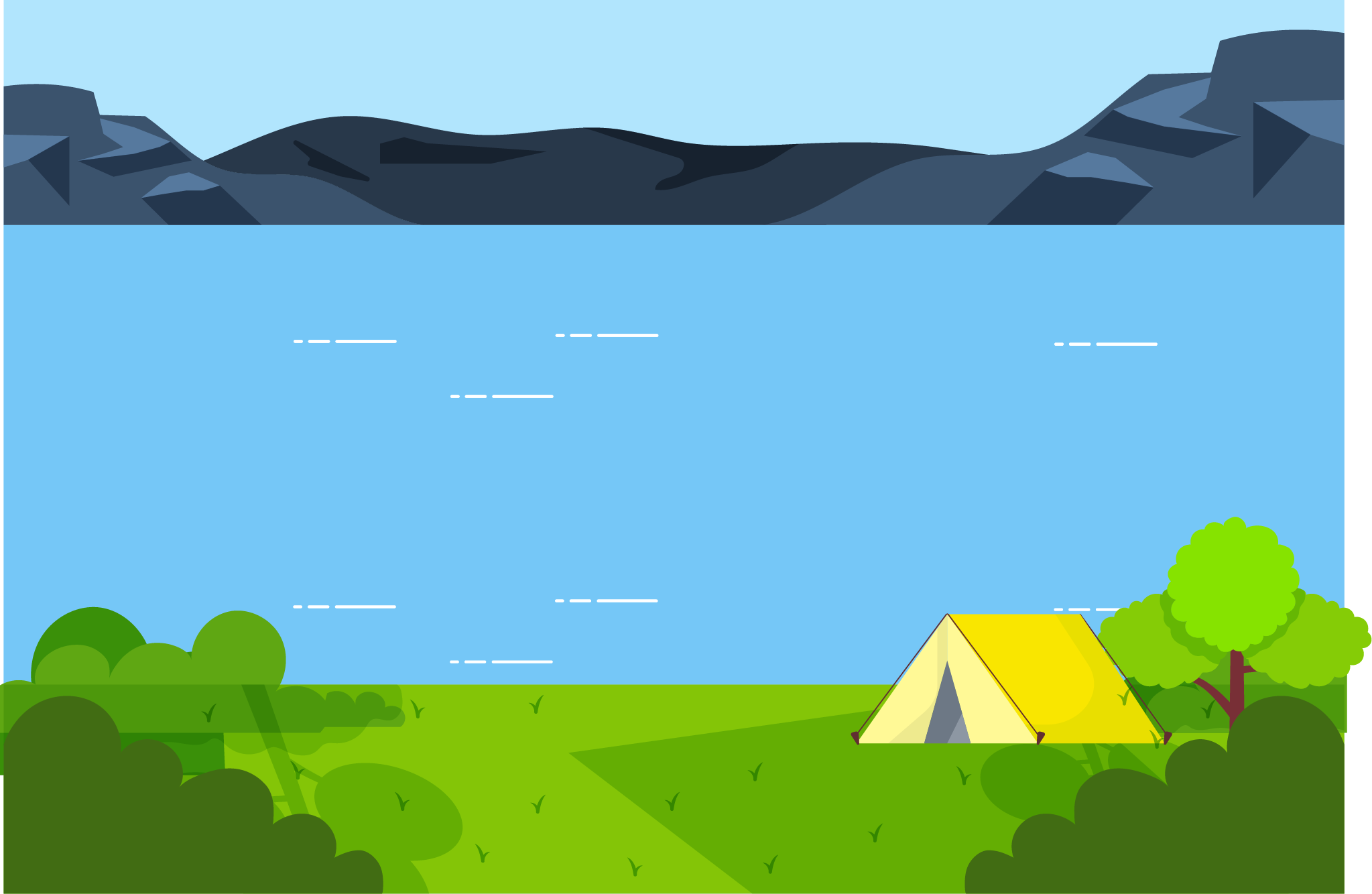 Boat Racing
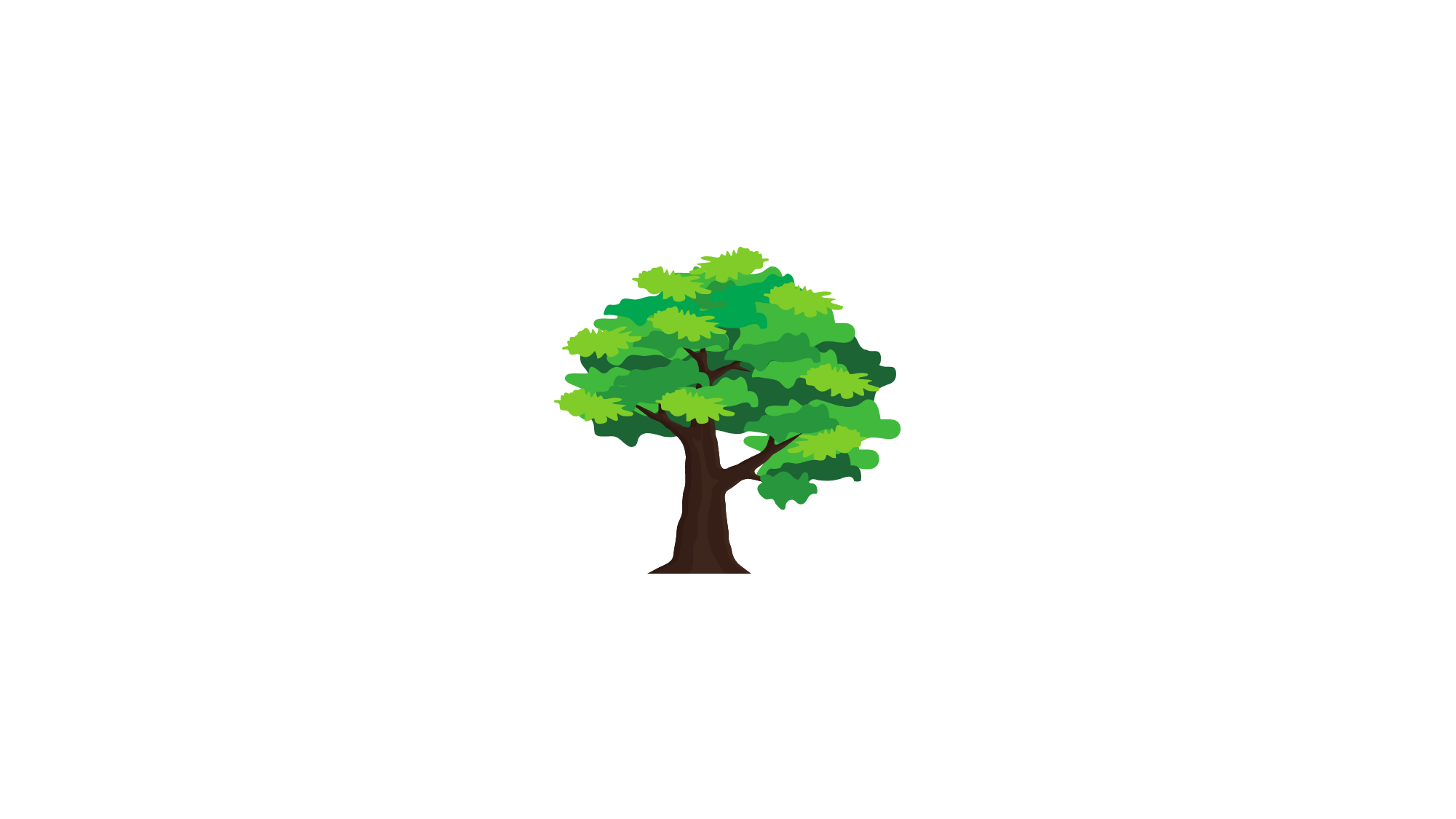 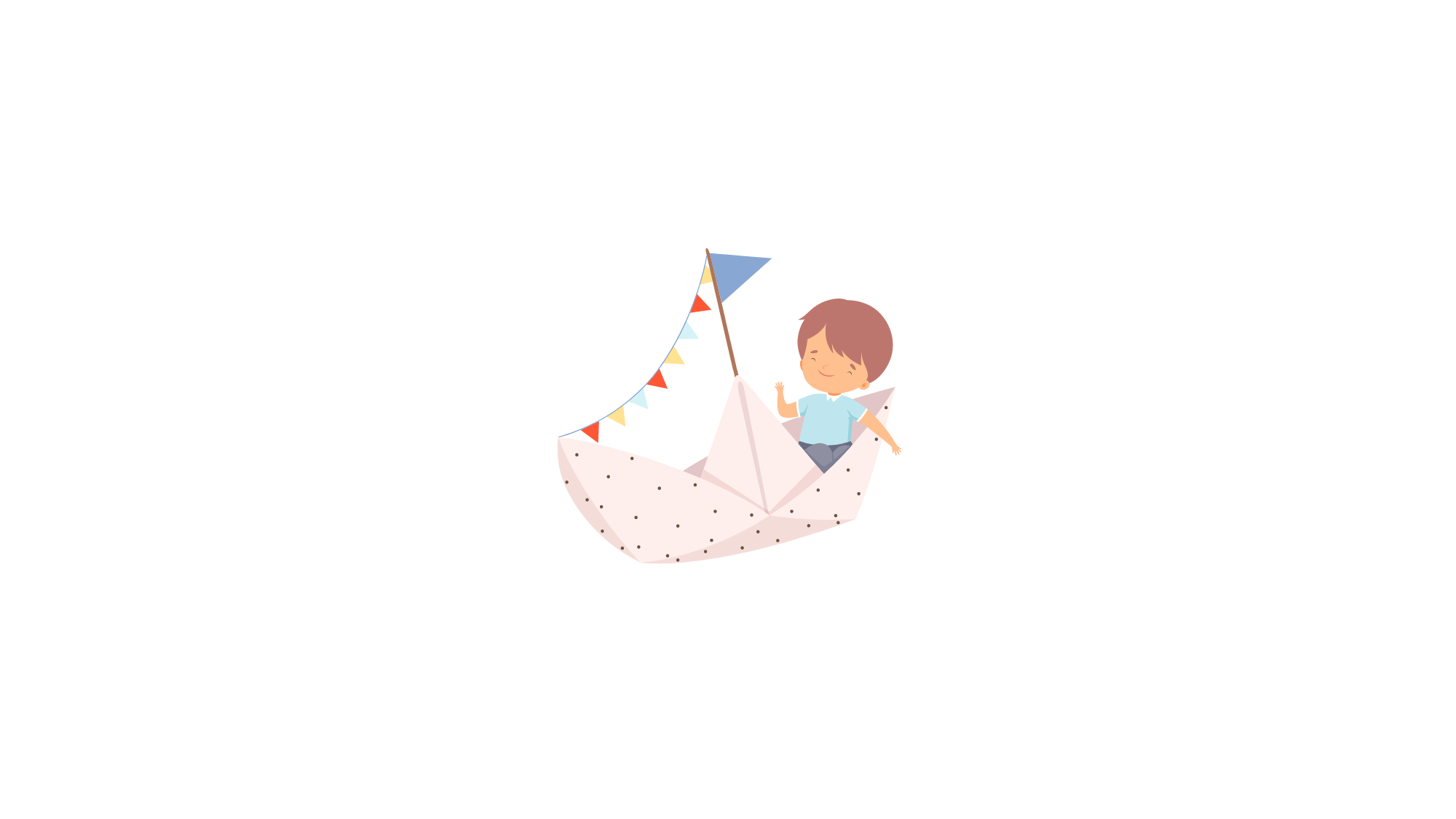 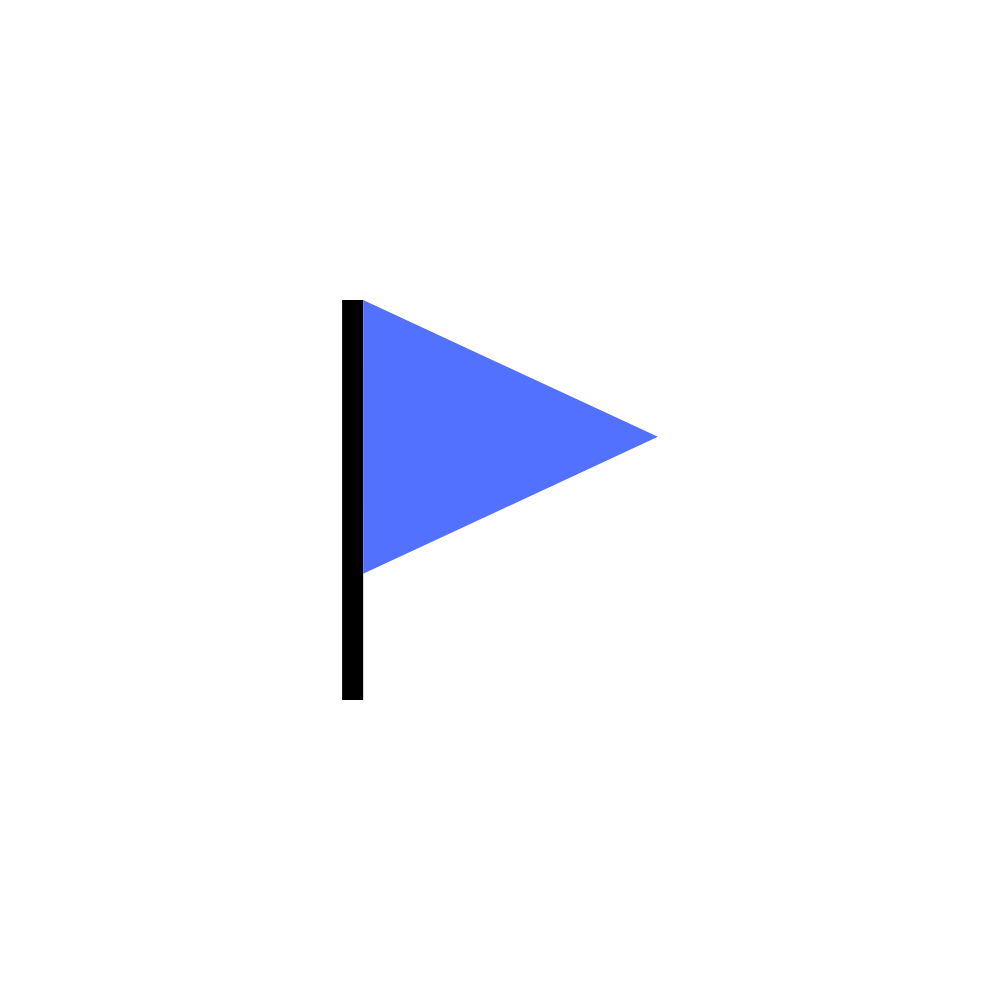 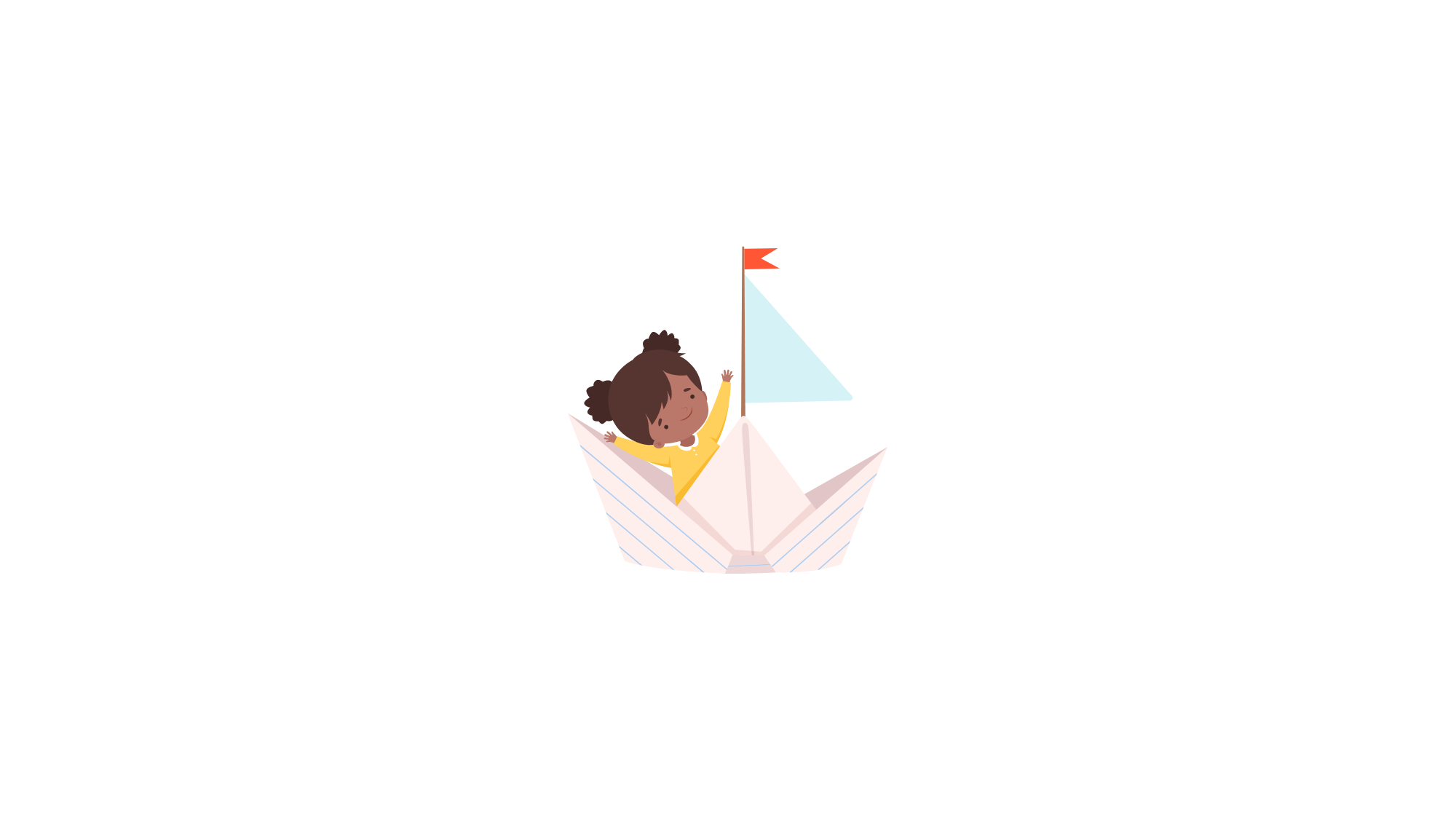 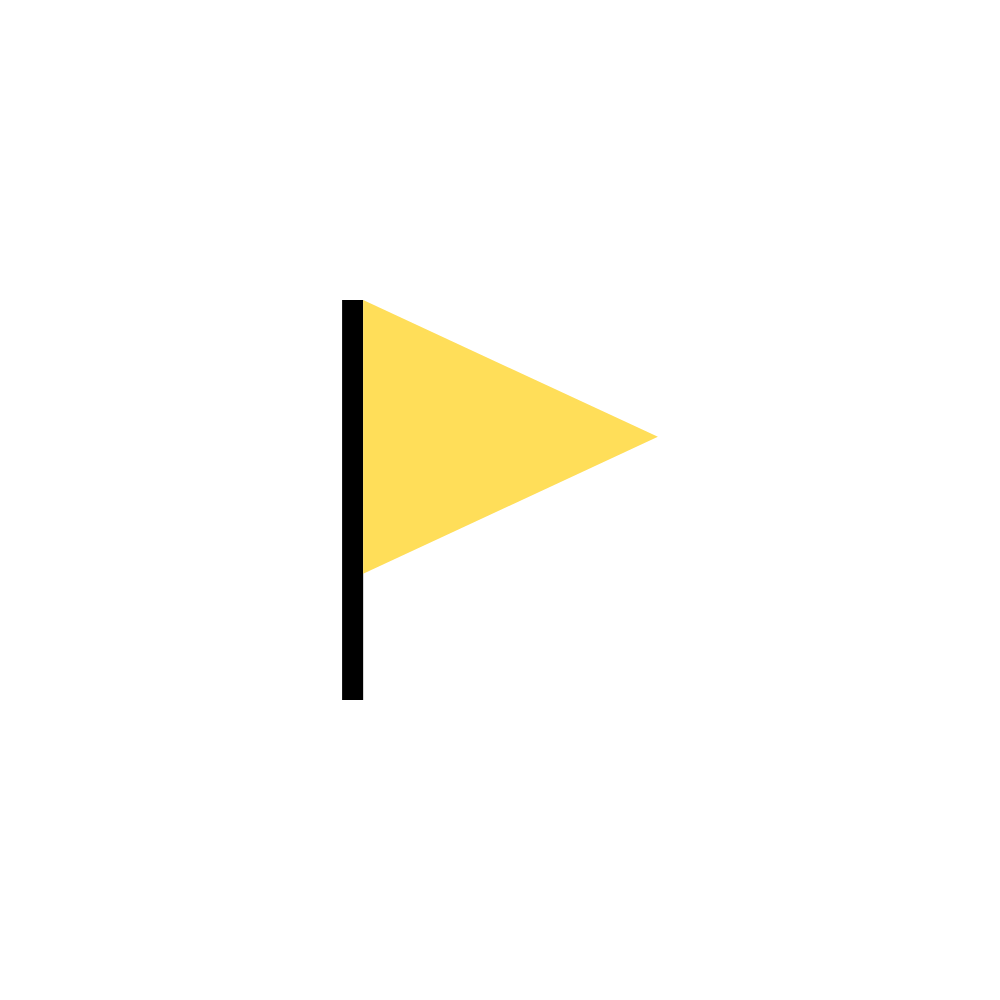 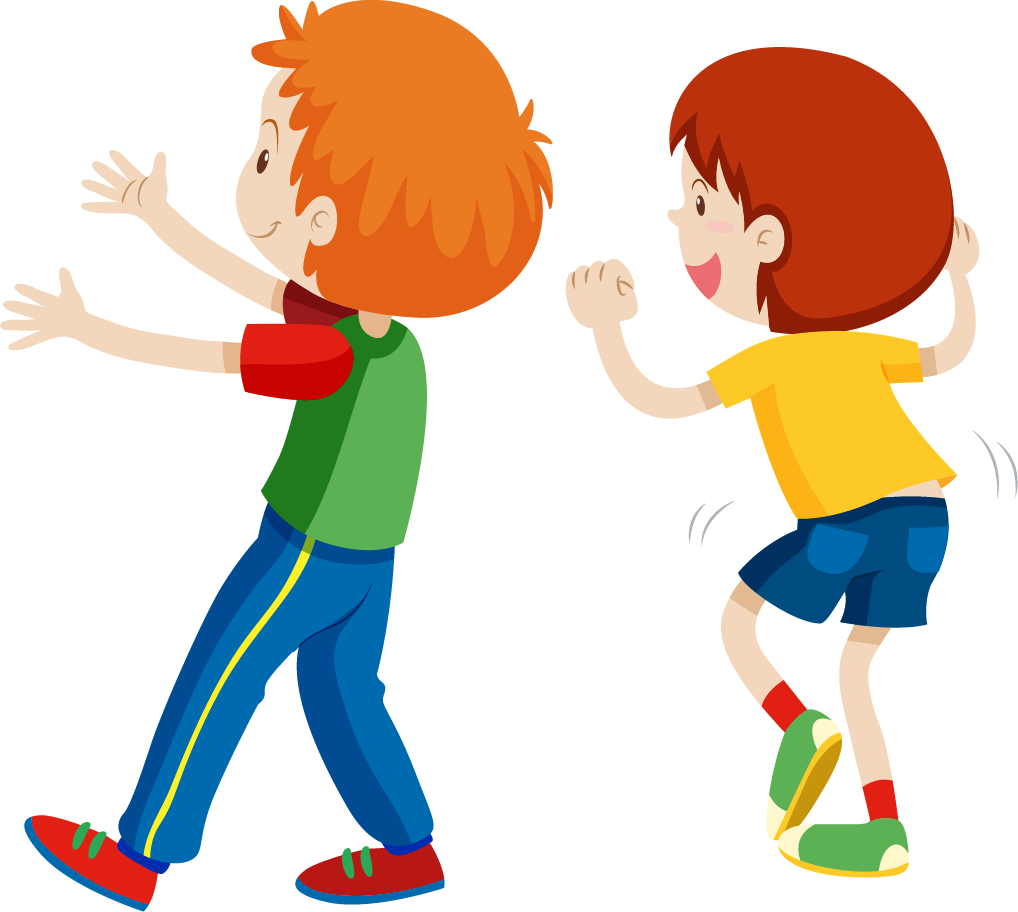 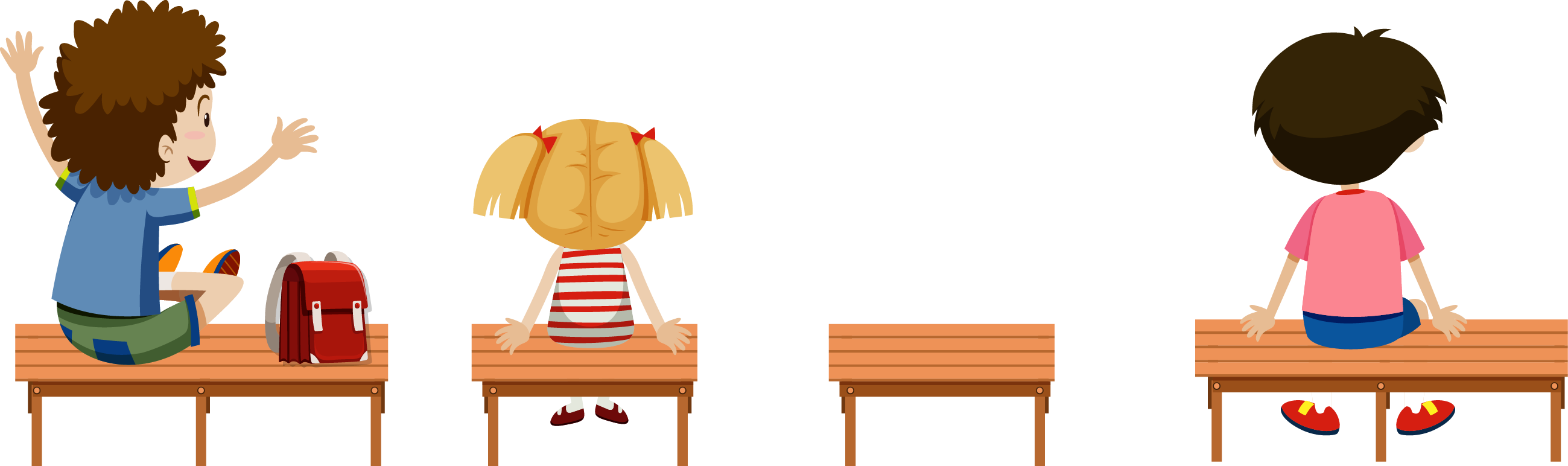 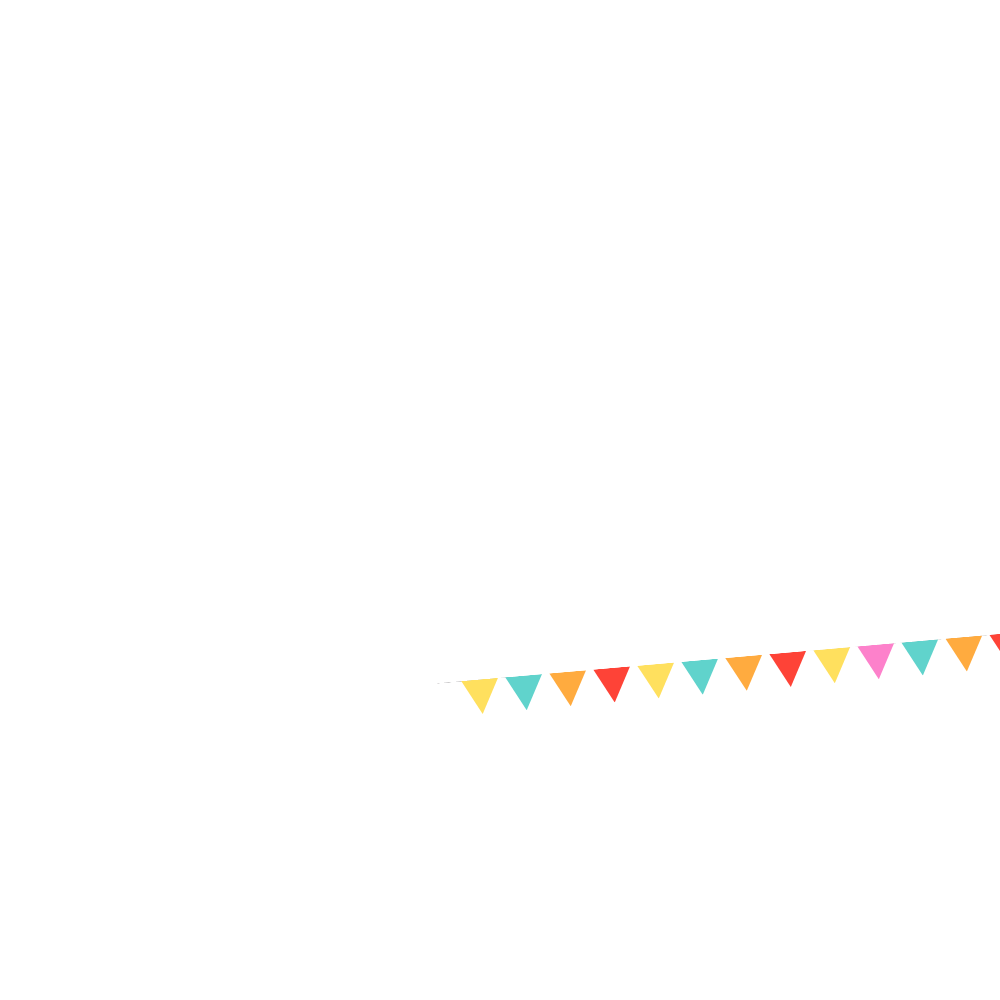 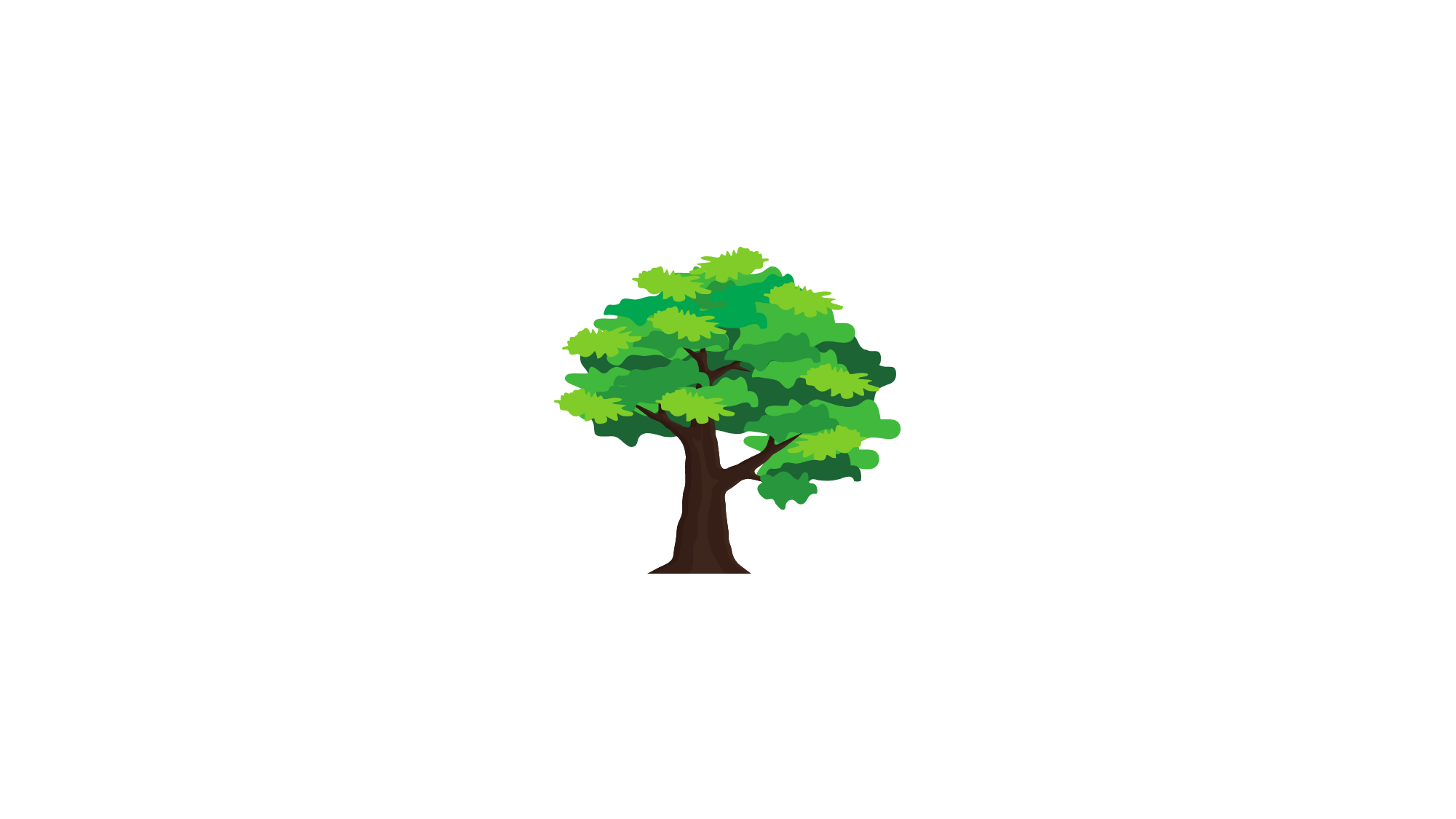 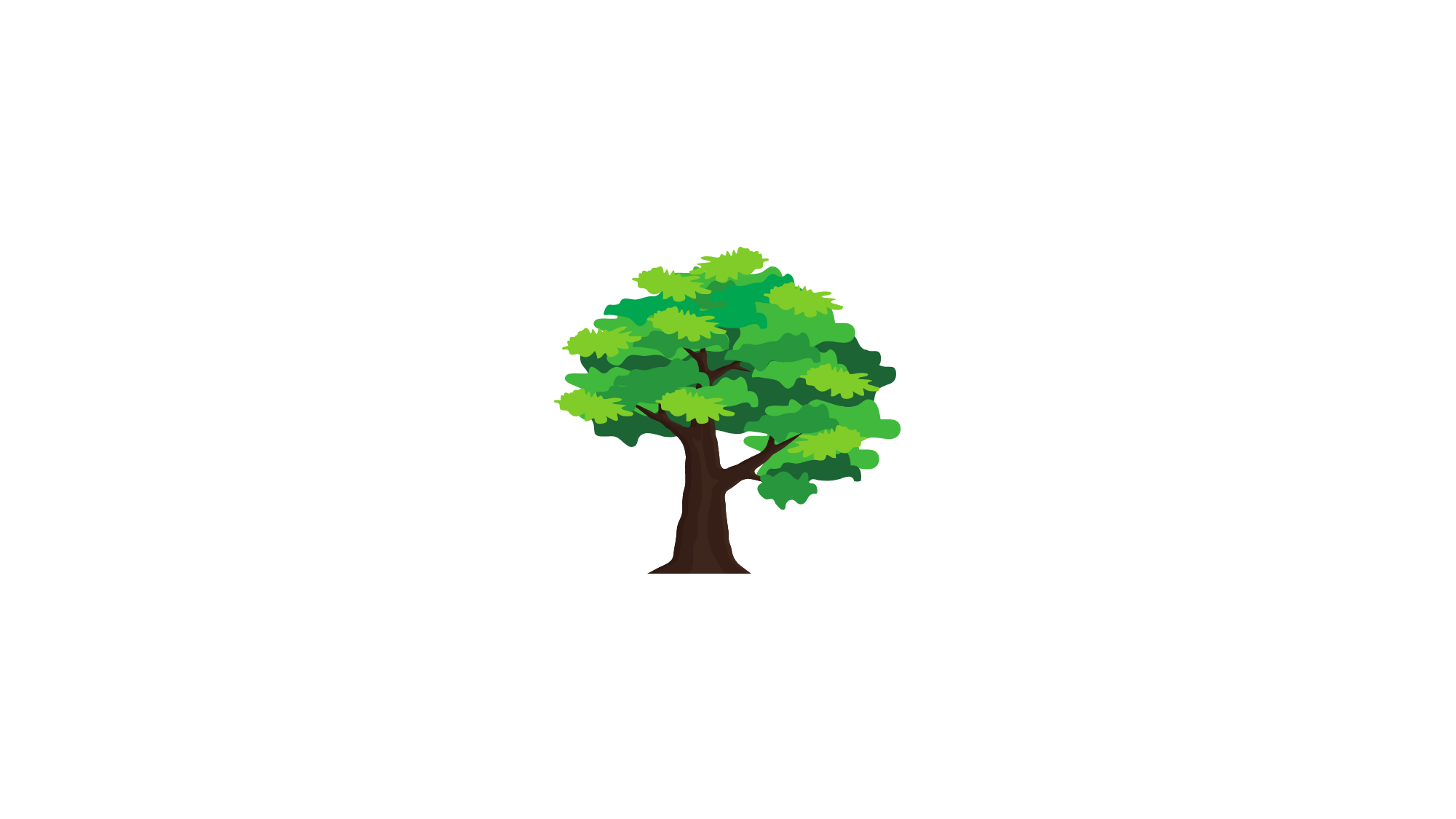 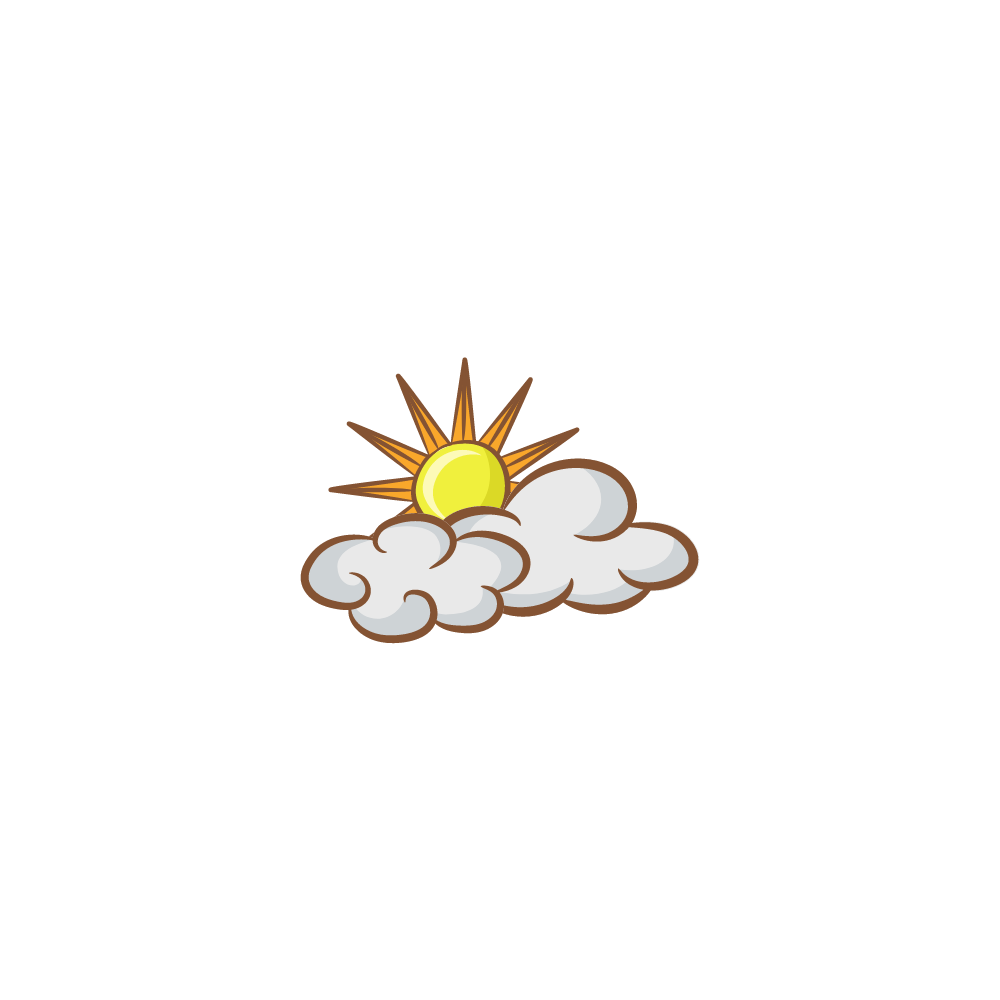 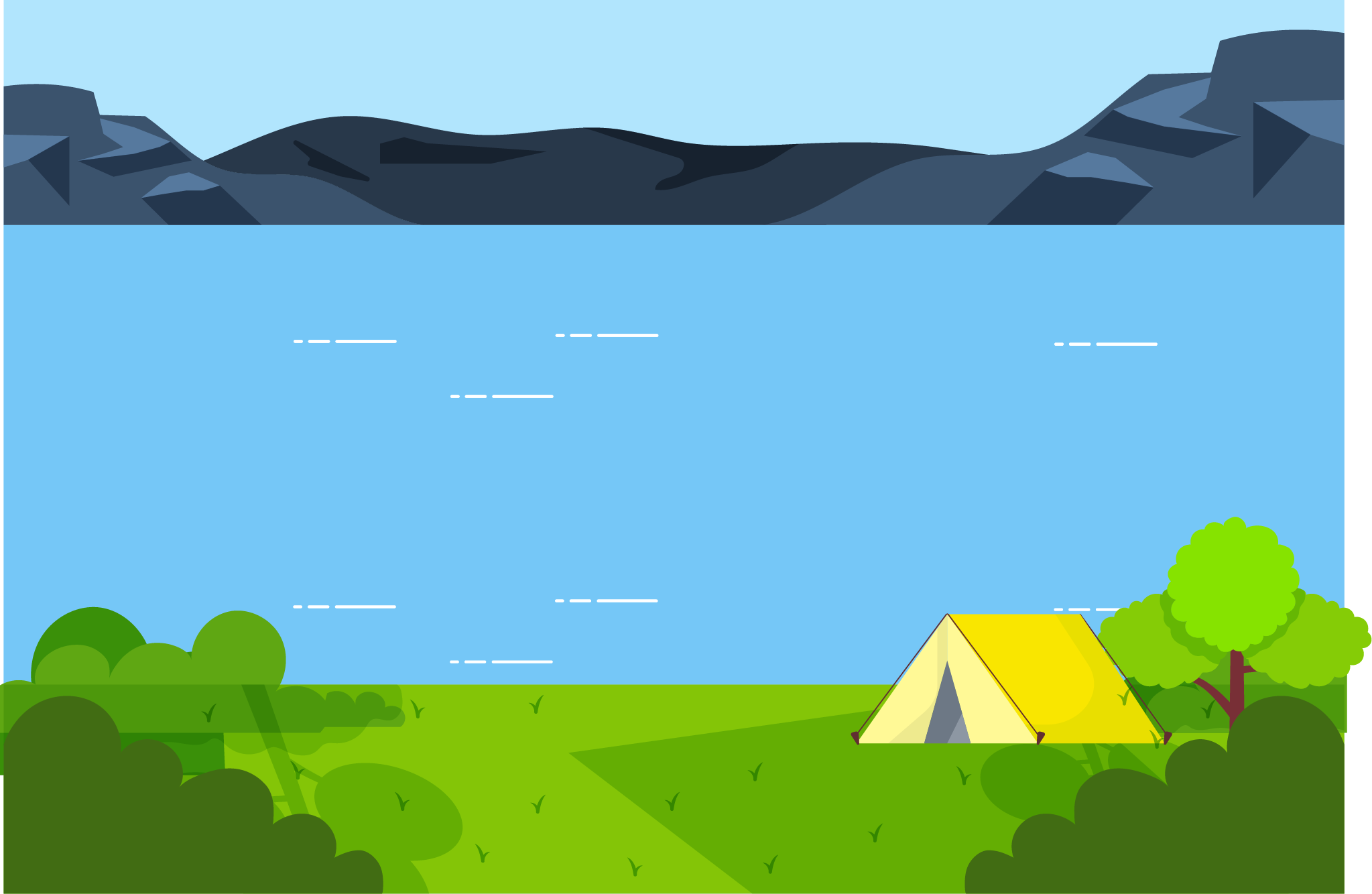 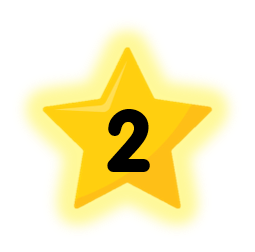 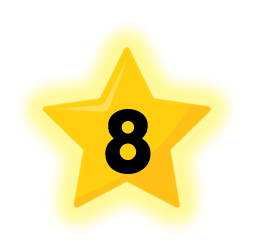 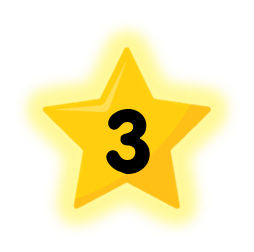 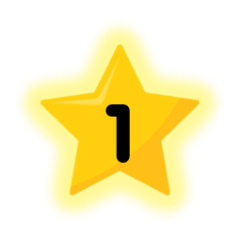 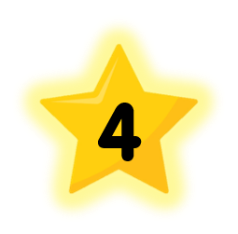 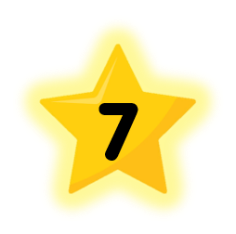 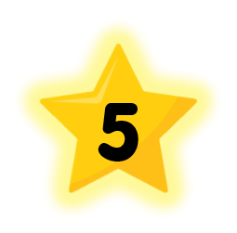 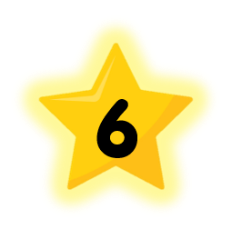 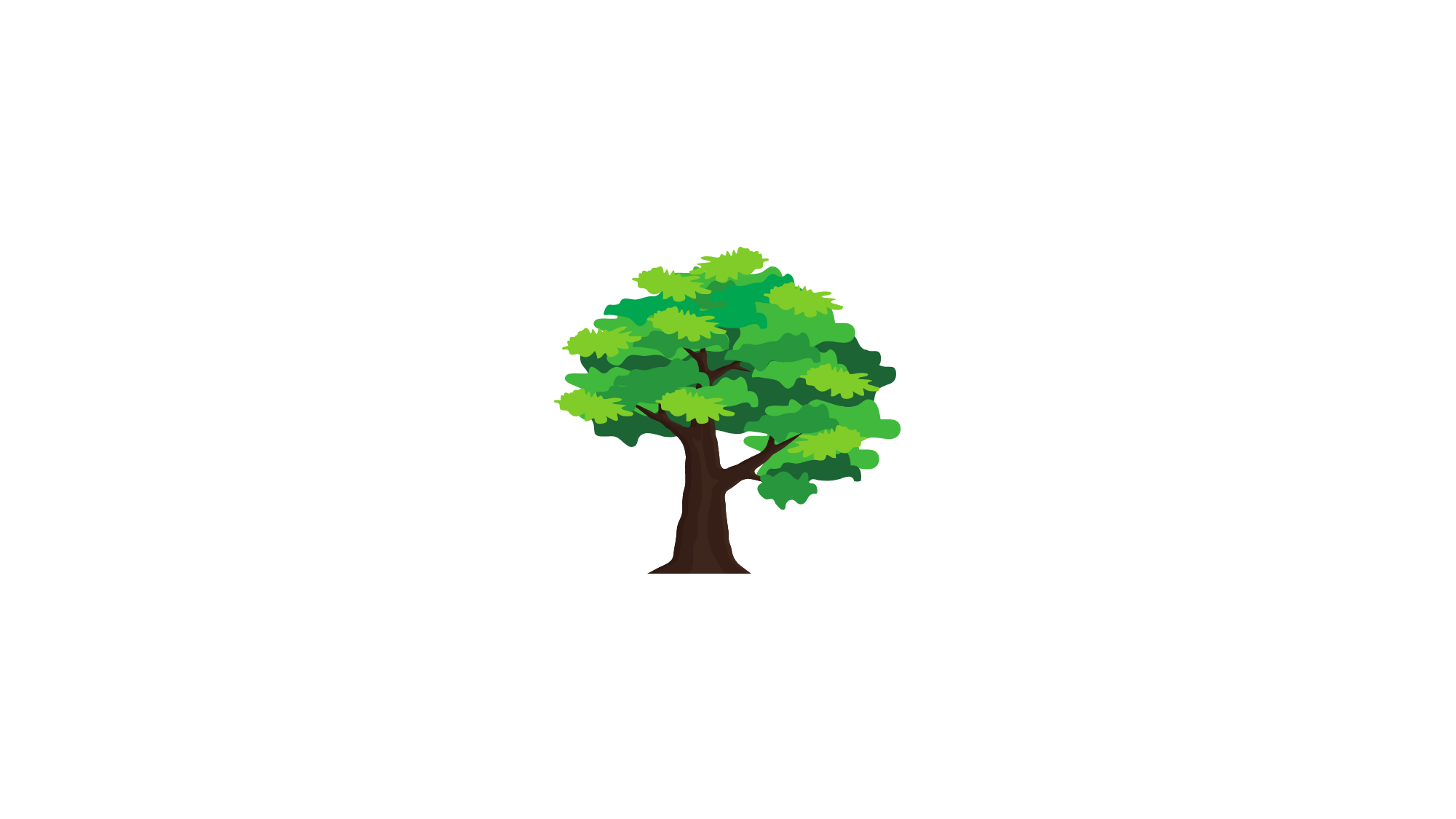 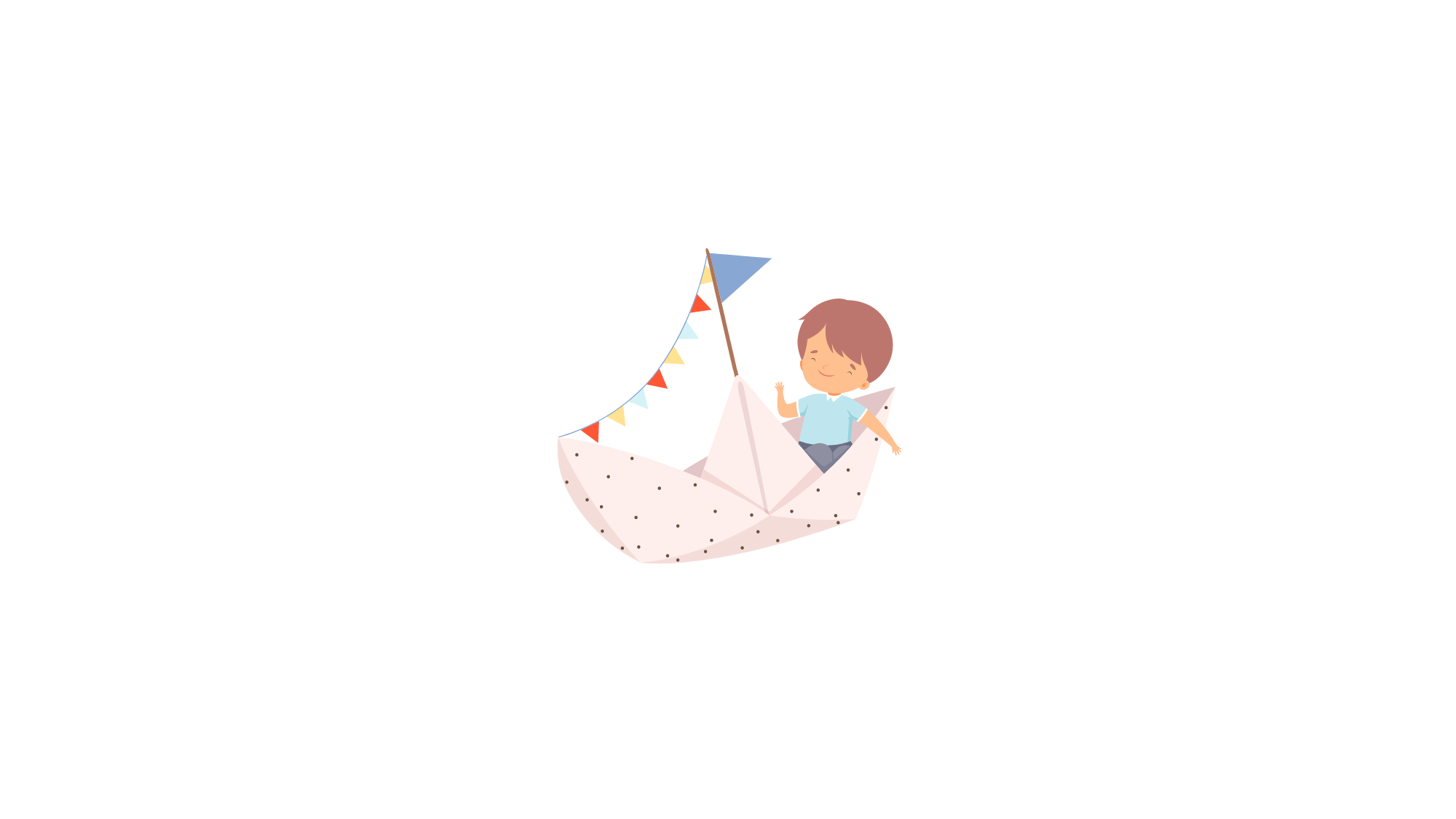 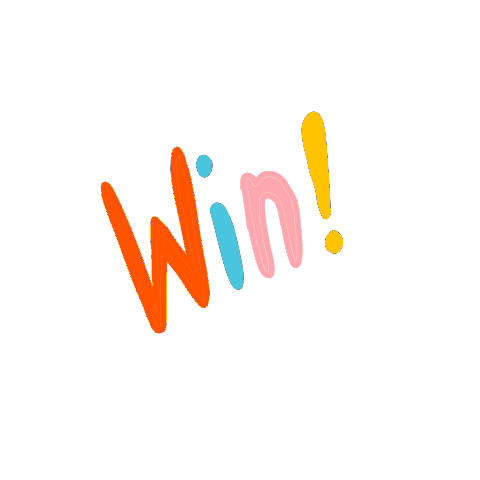 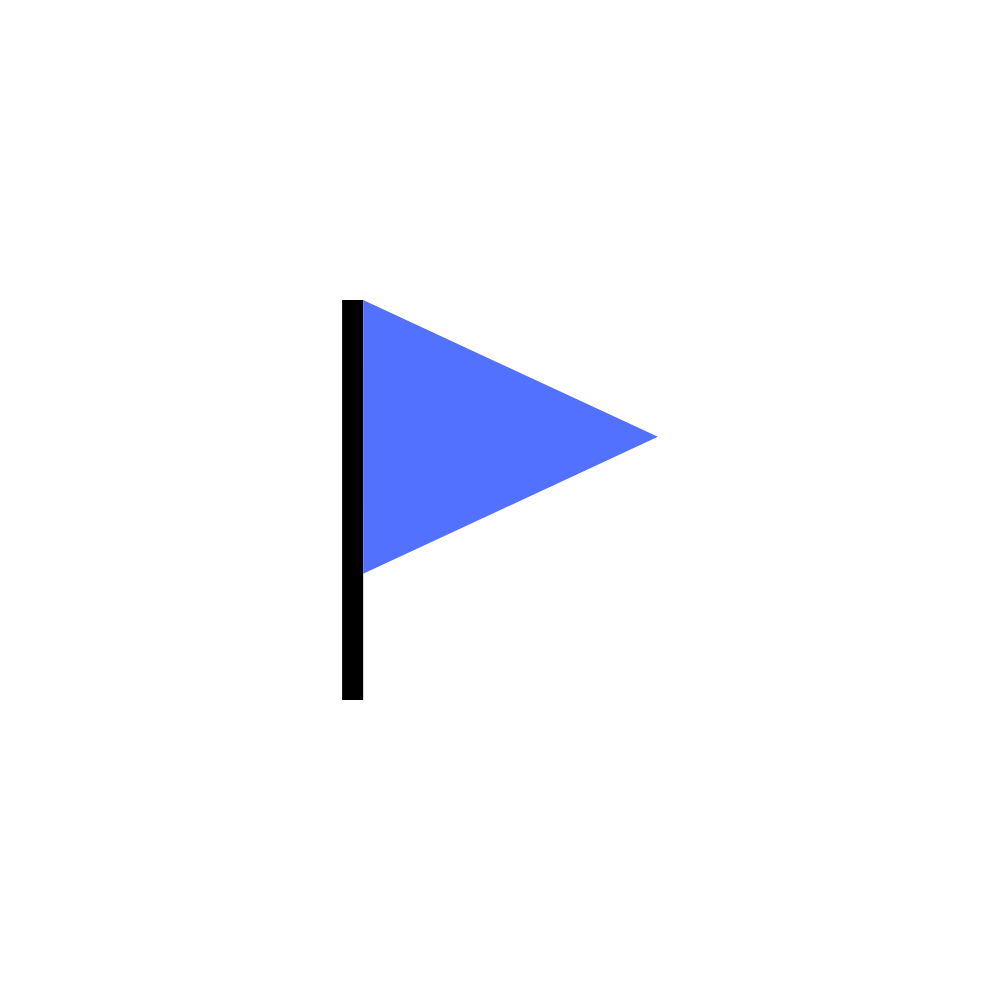 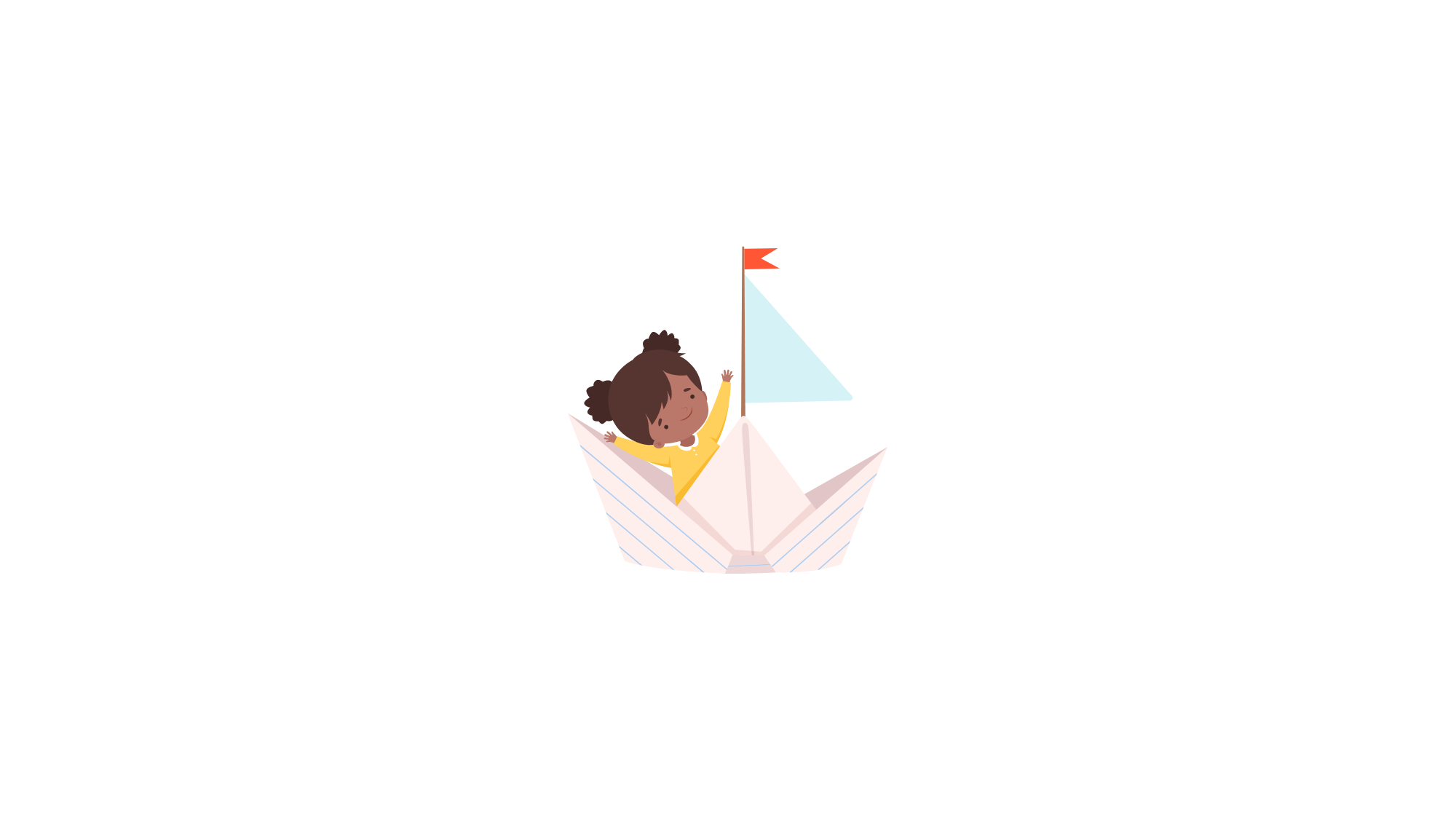 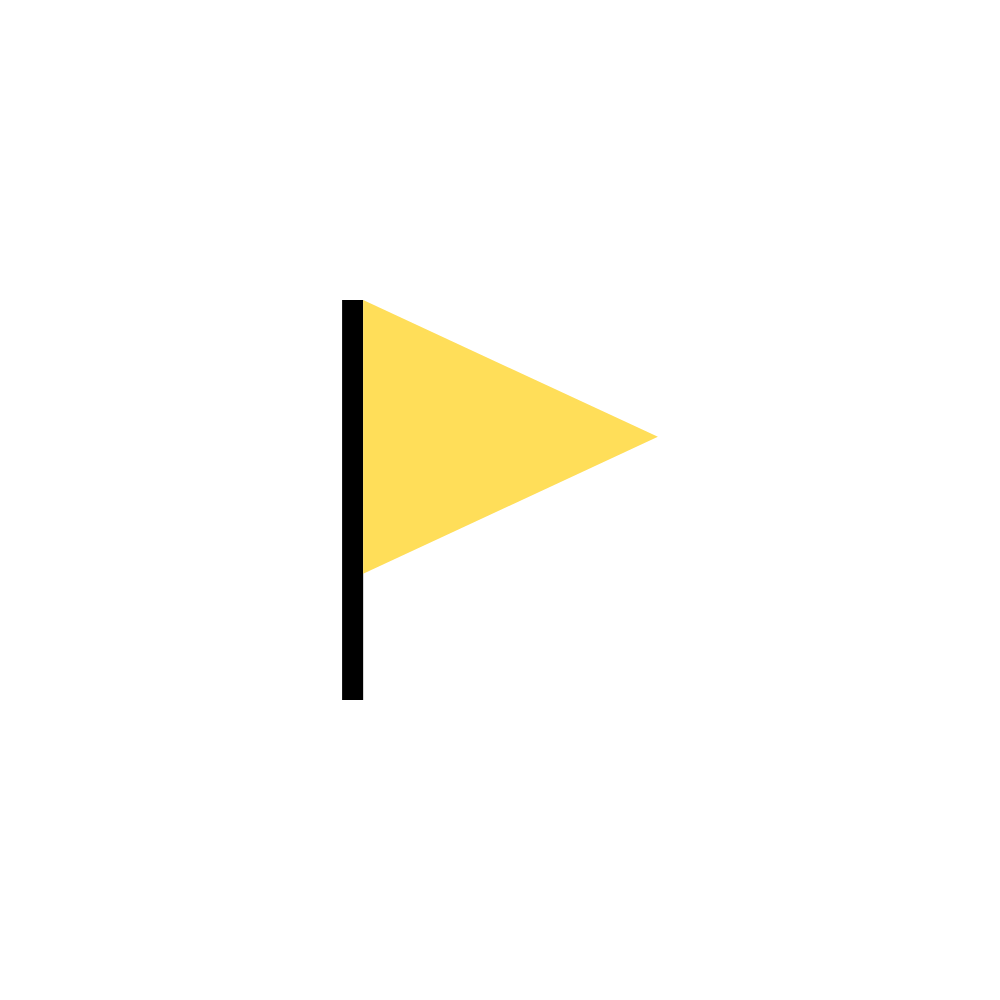 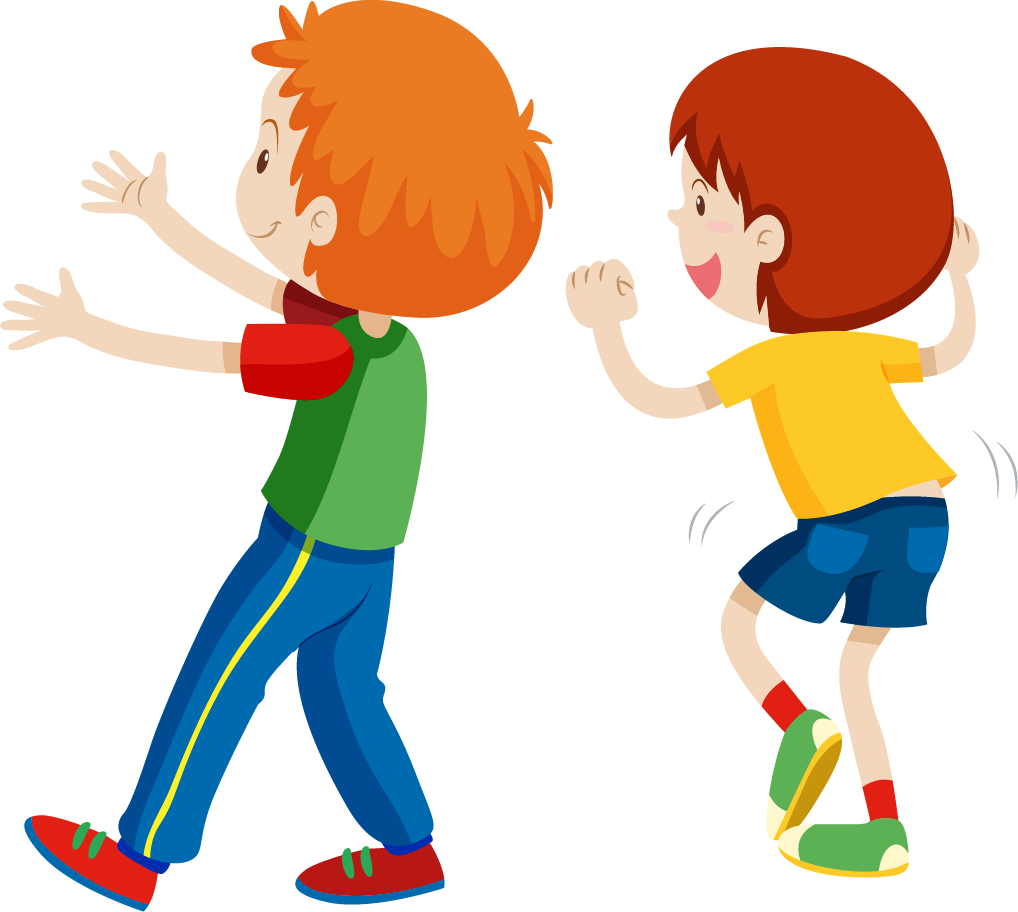 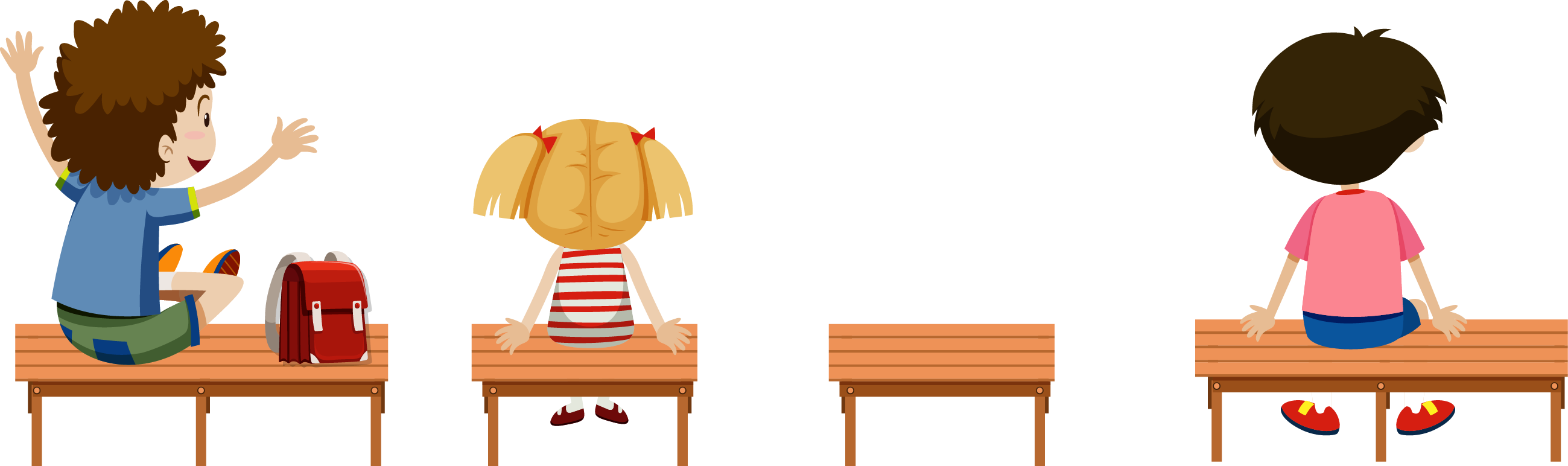 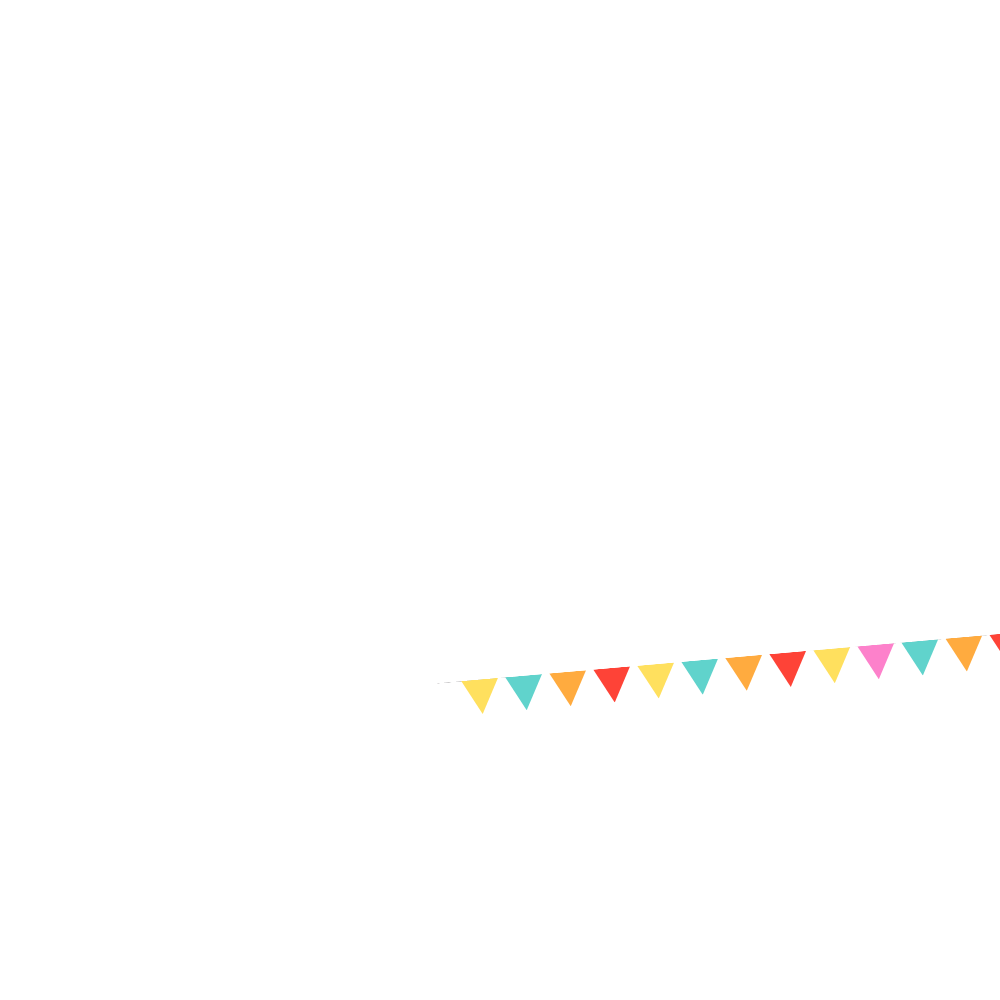 NEXT
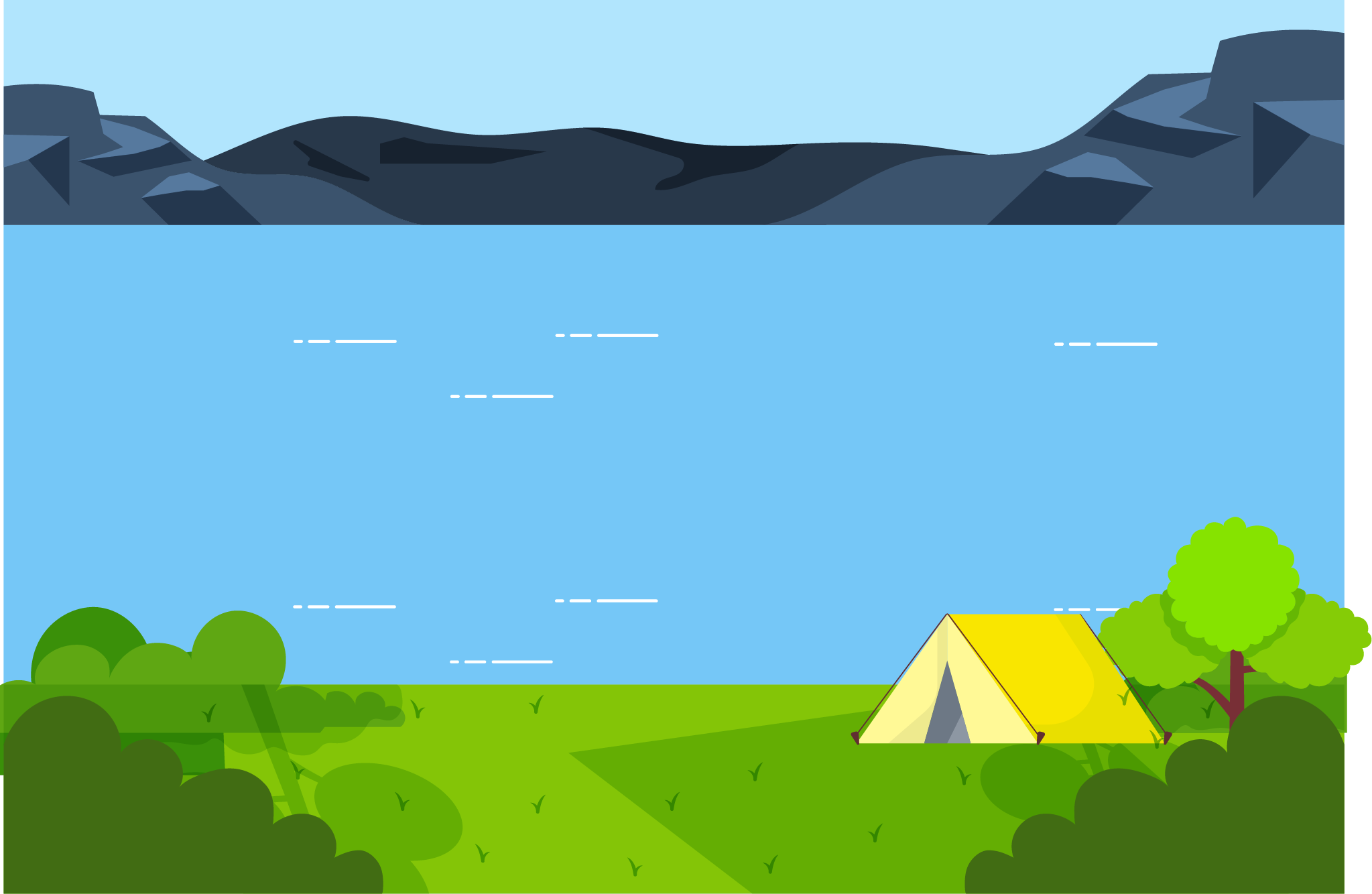 …… the swimming pool?
It’s opposite the park.
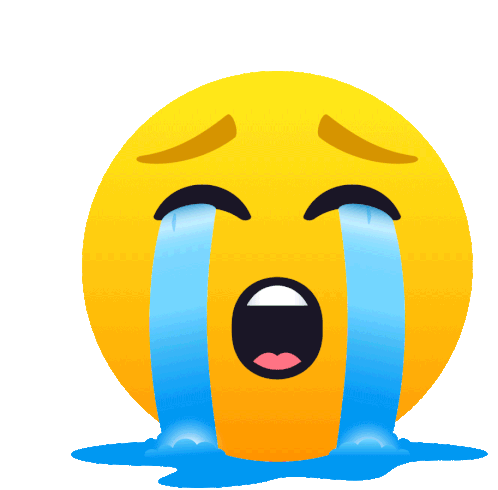 a. Where’s
b. What’s
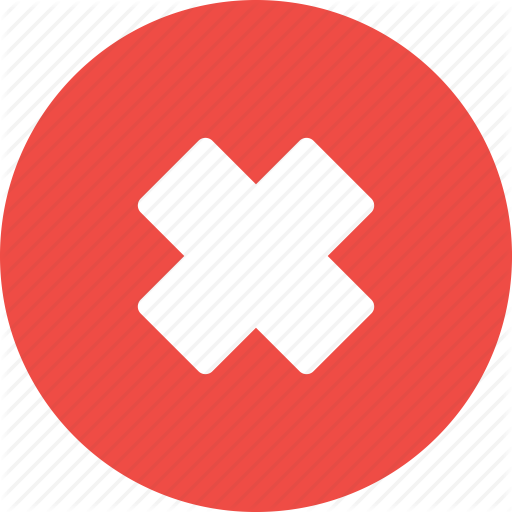 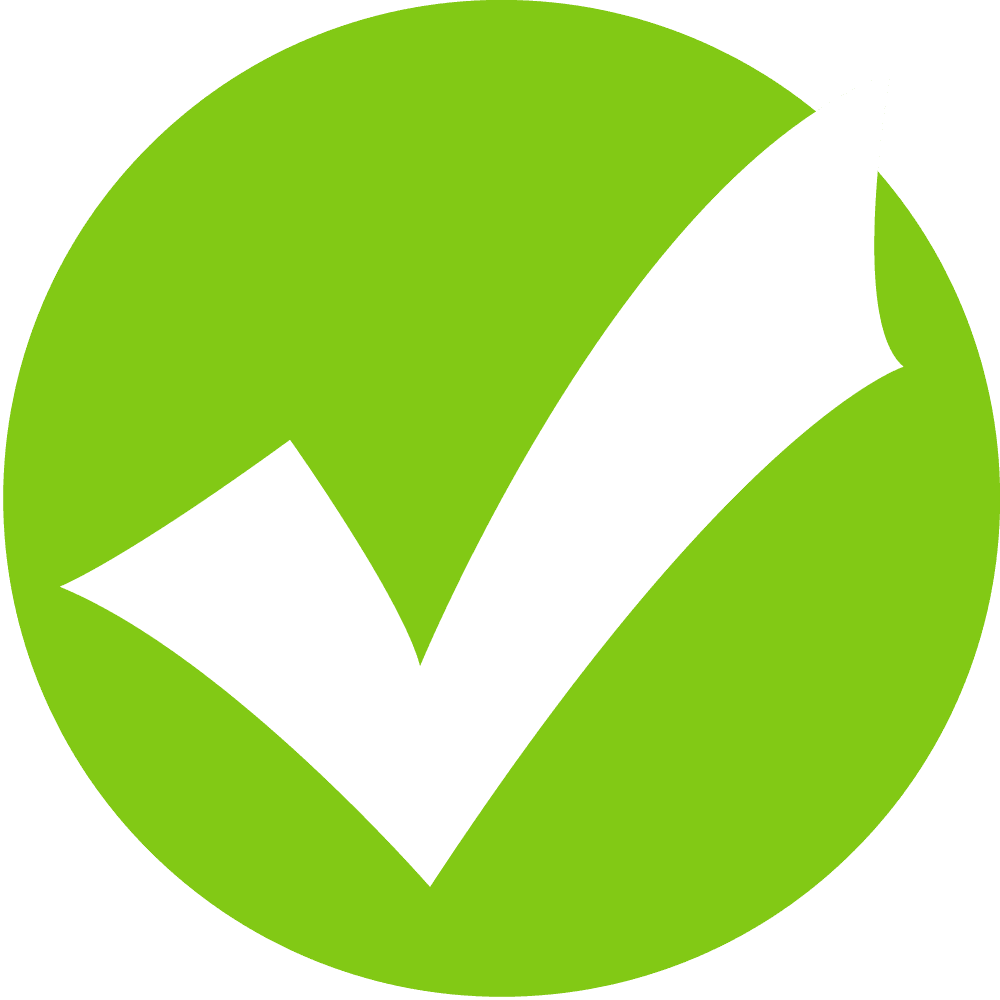 c. Which
d. Who
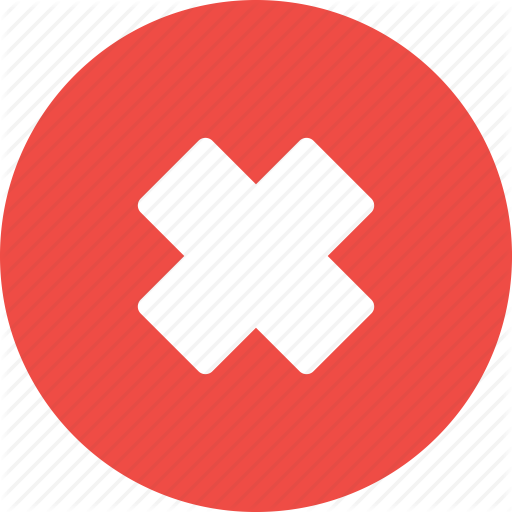 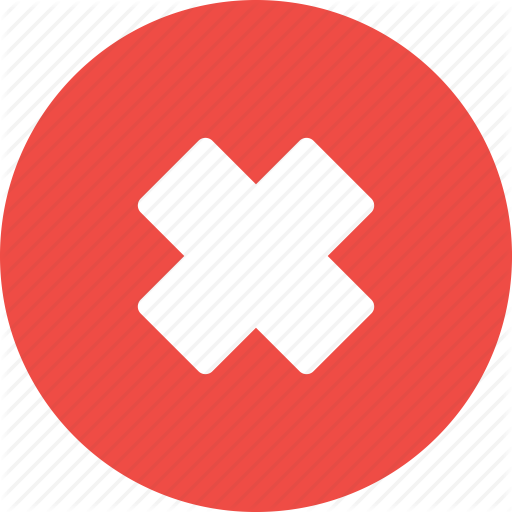 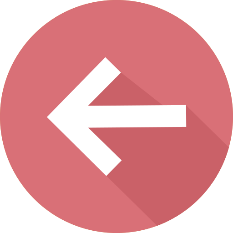 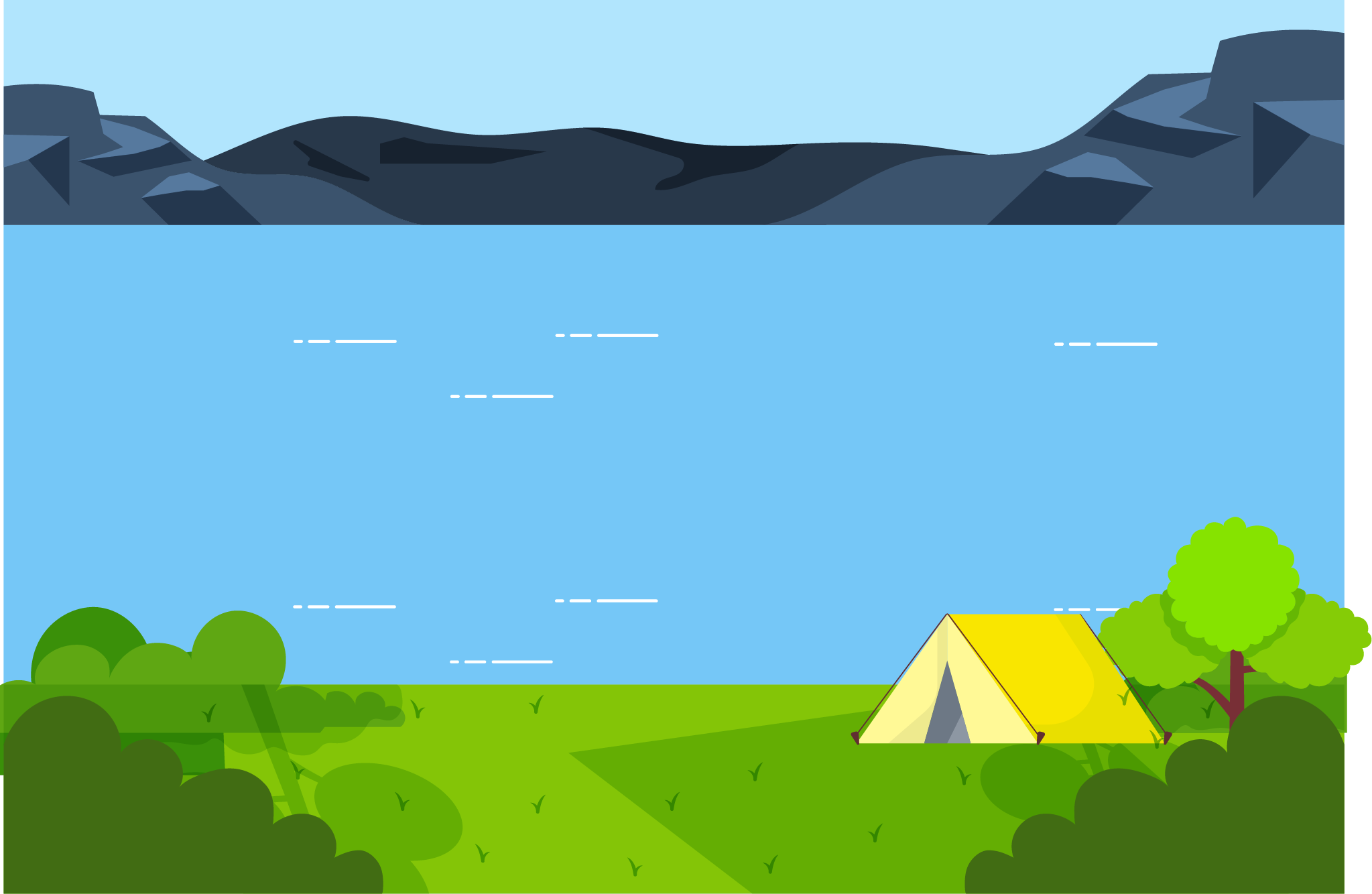 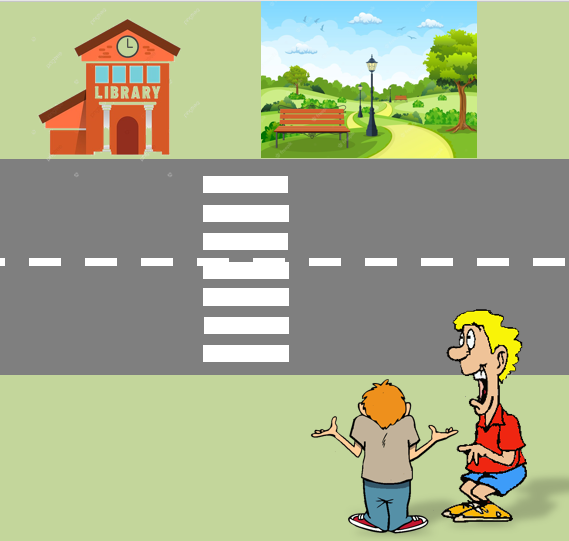 Where’s the library?
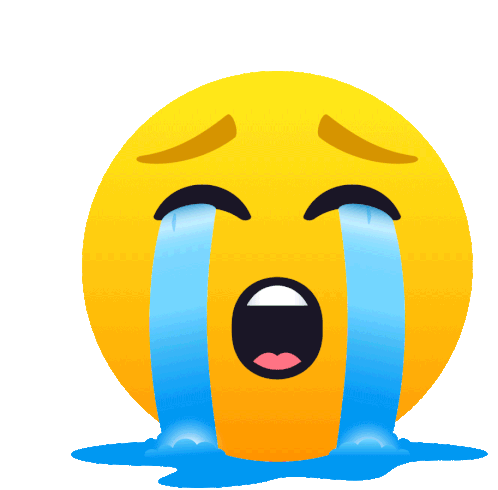 a. It’s near the market.
b. It’s near the park.
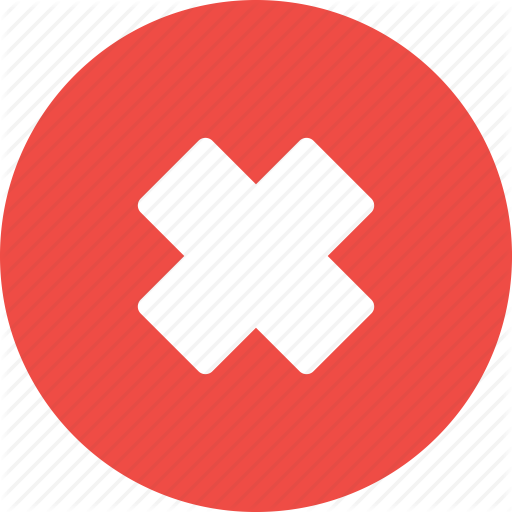 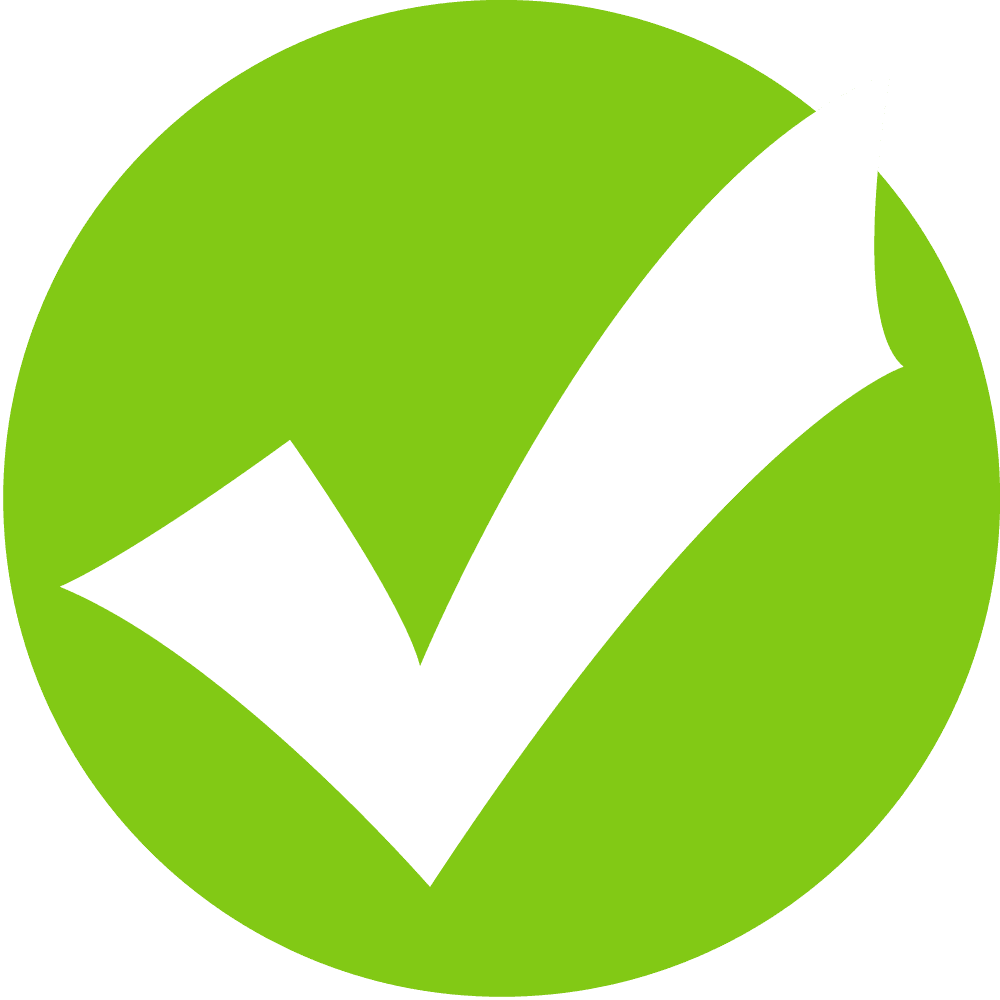 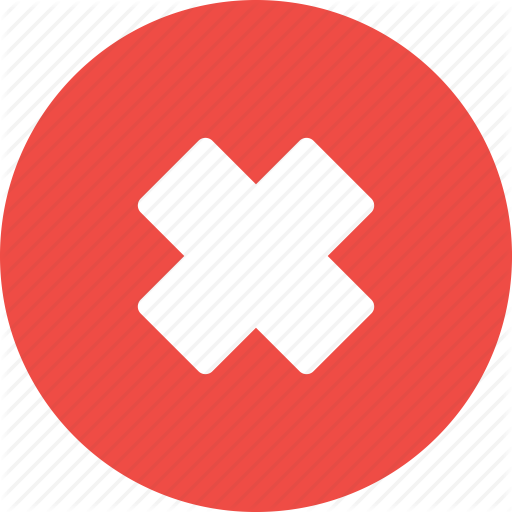 d. It’s next to the behind,.
c. It’s near the school.
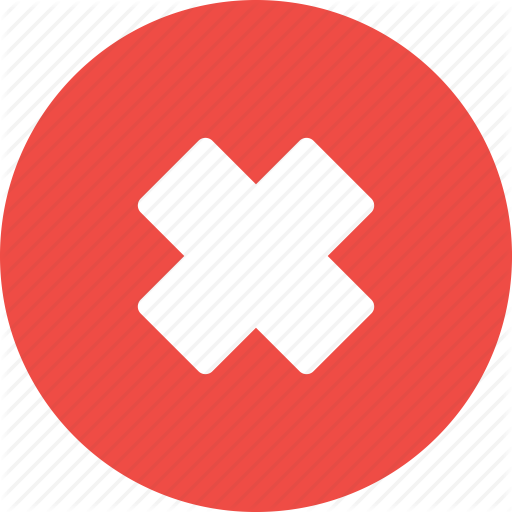 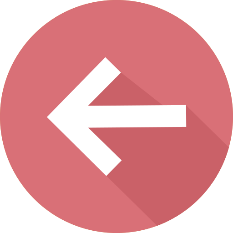 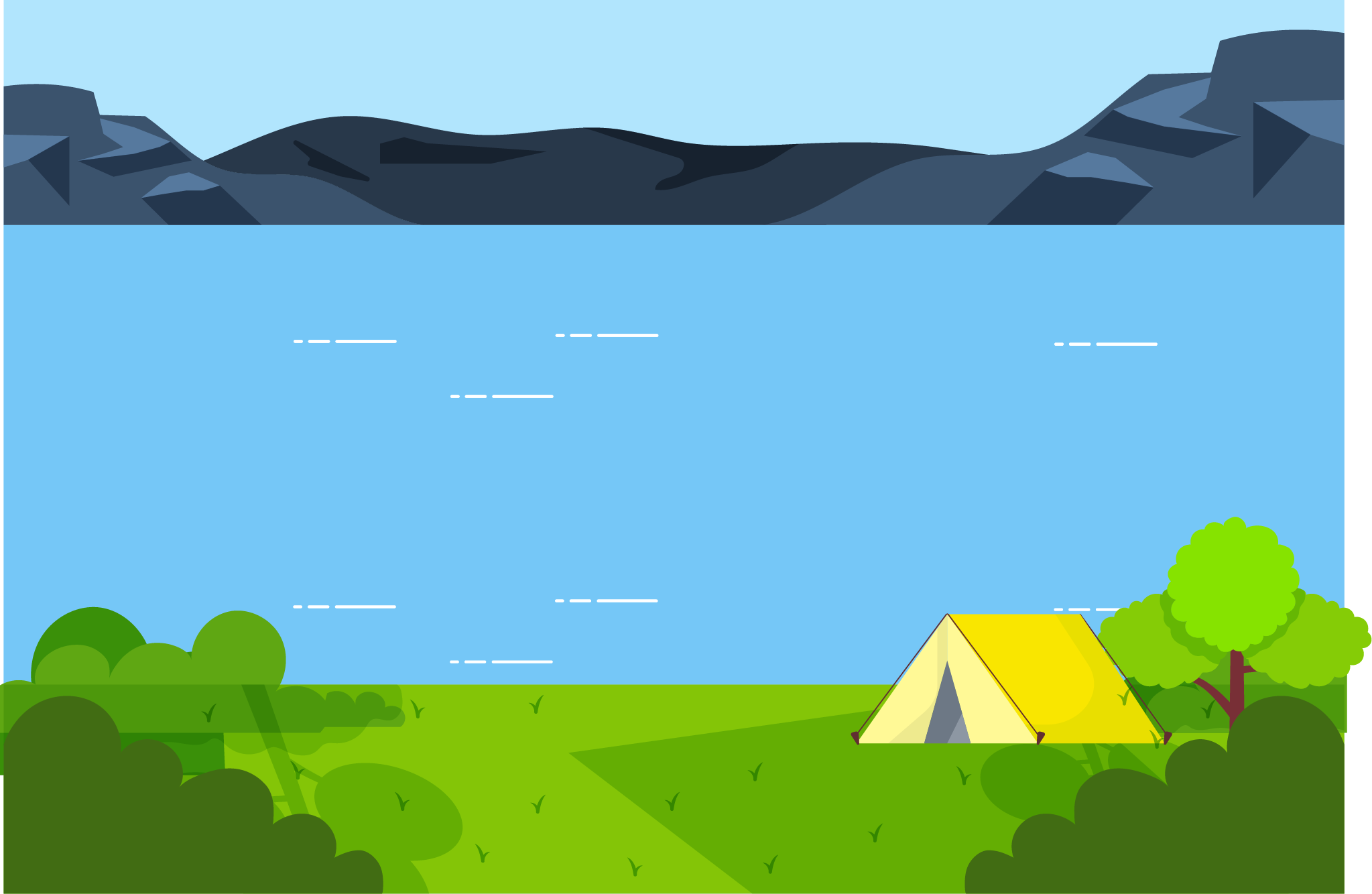 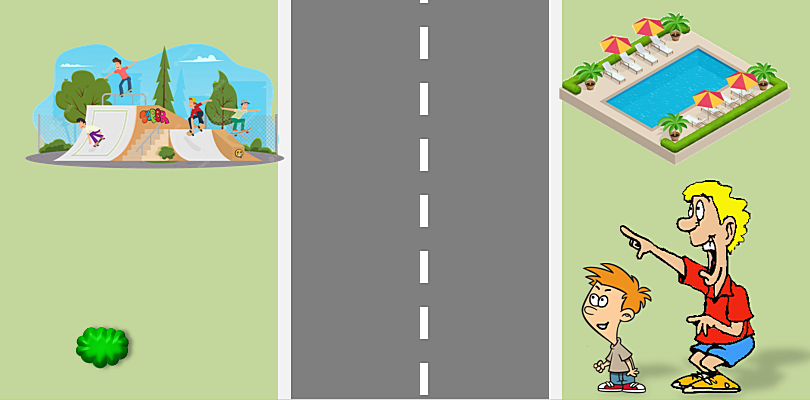 Where’s the 
skate park?
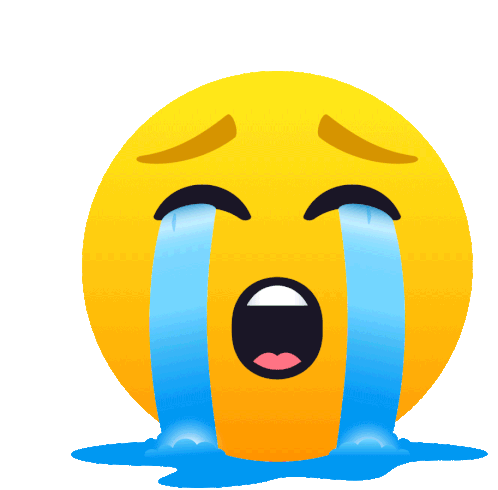 a. It’s opposite the swimming pool.
b. It’s next to the swimming pool.
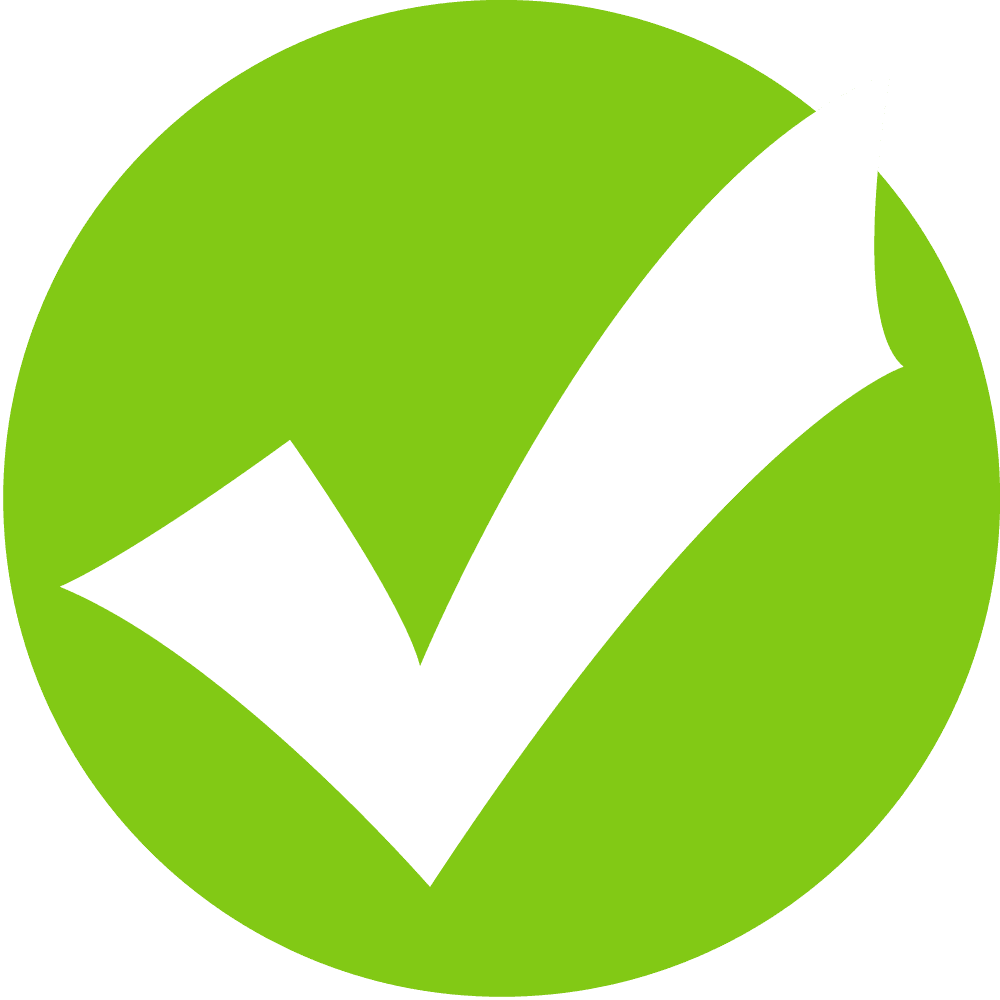 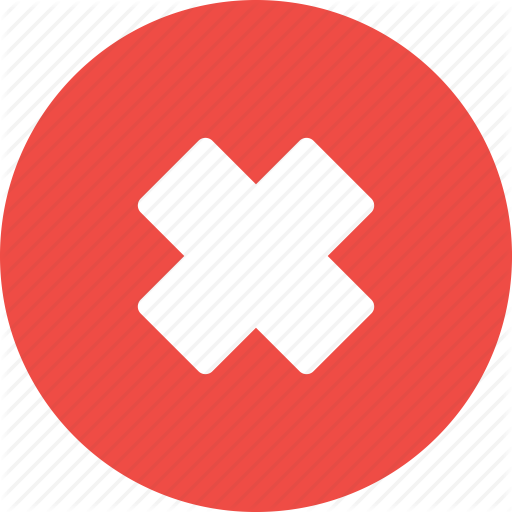 d. It’s in front of the swimming pool.
c. It’s behind the swimming pool.
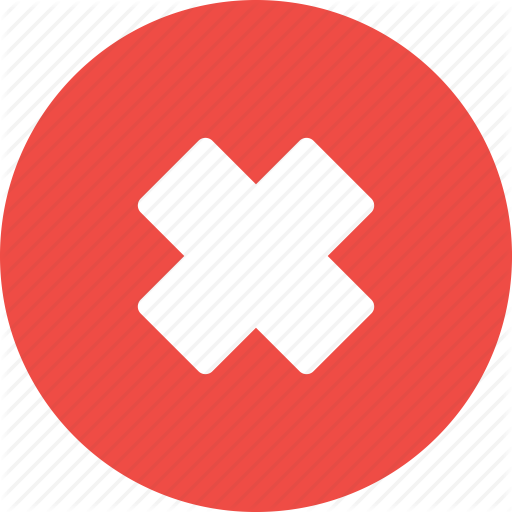 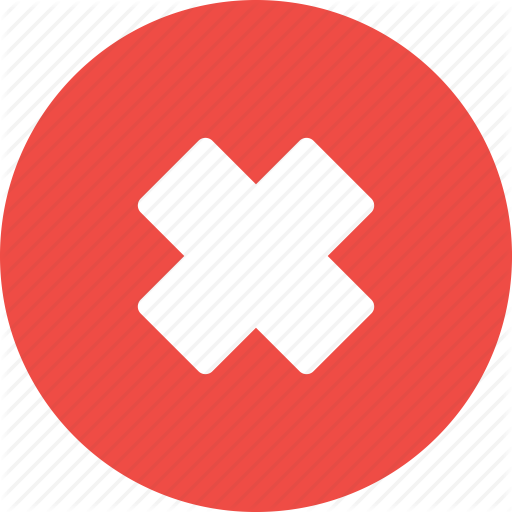 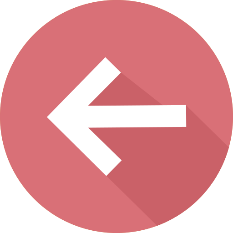 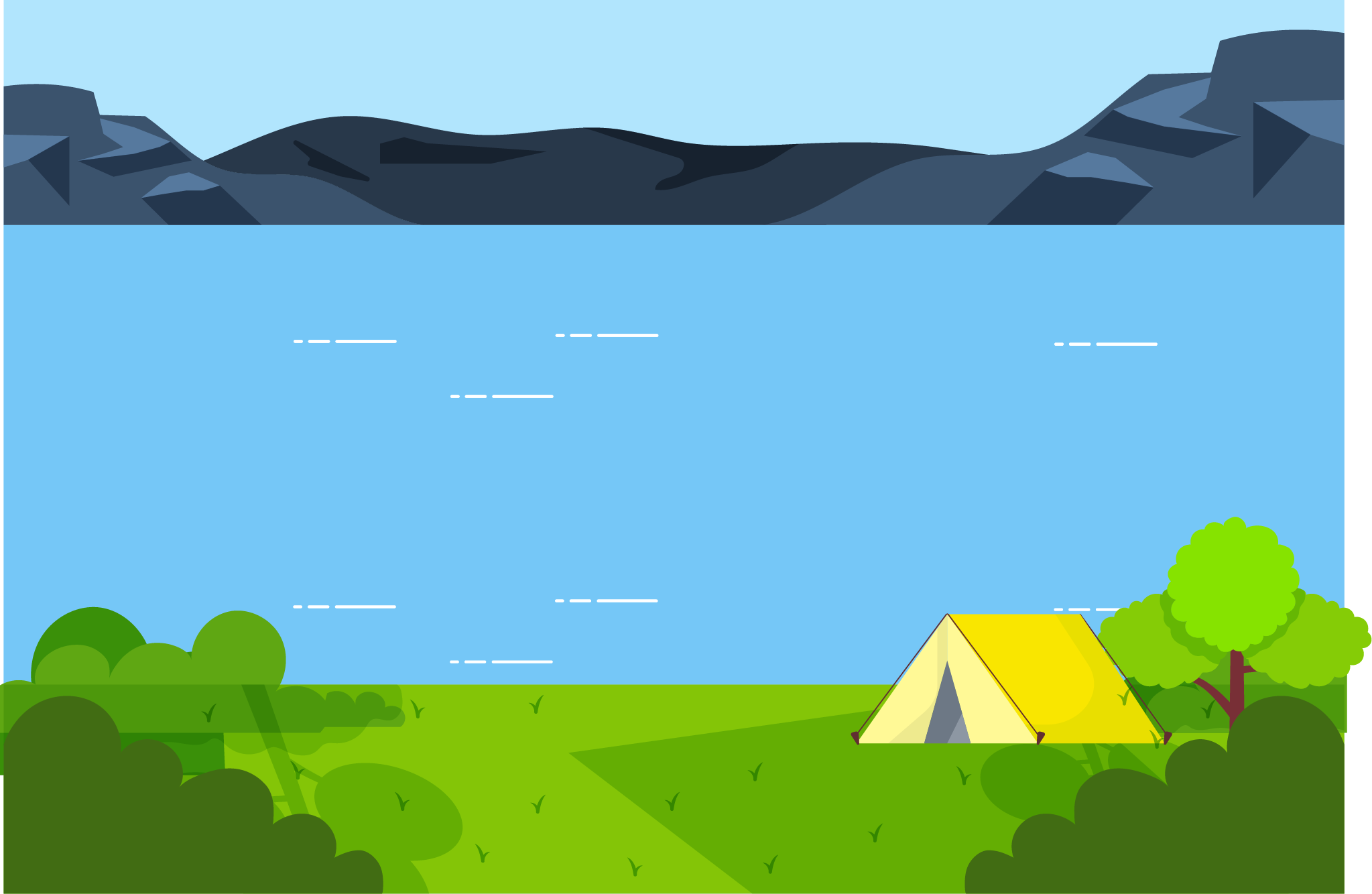 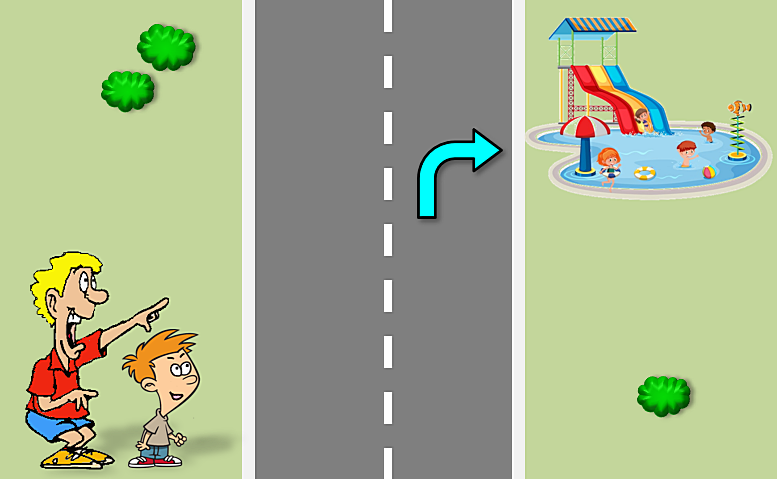 Where’s the 
water park?
b. It’s on the left.
a. It’s on the right.
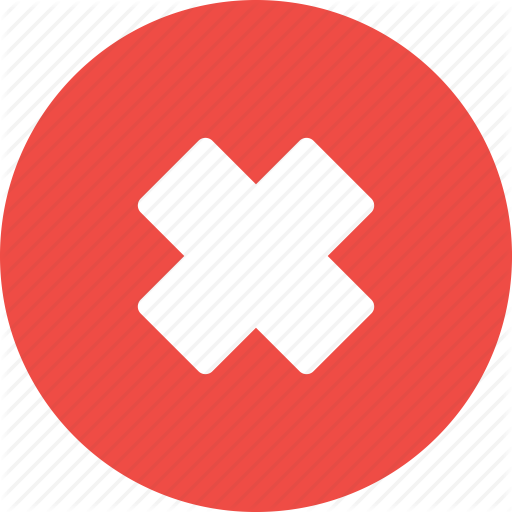 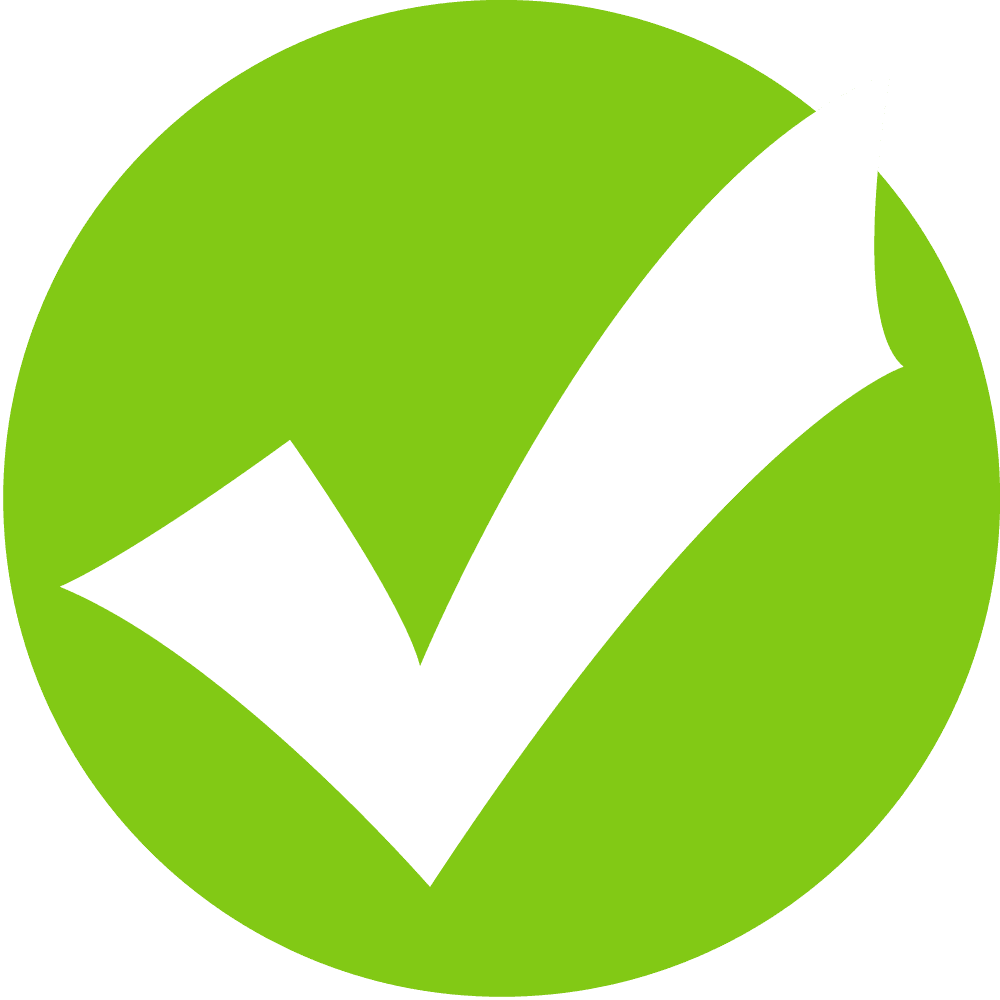 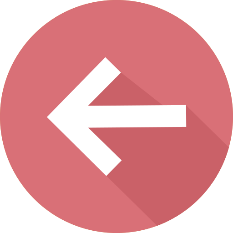 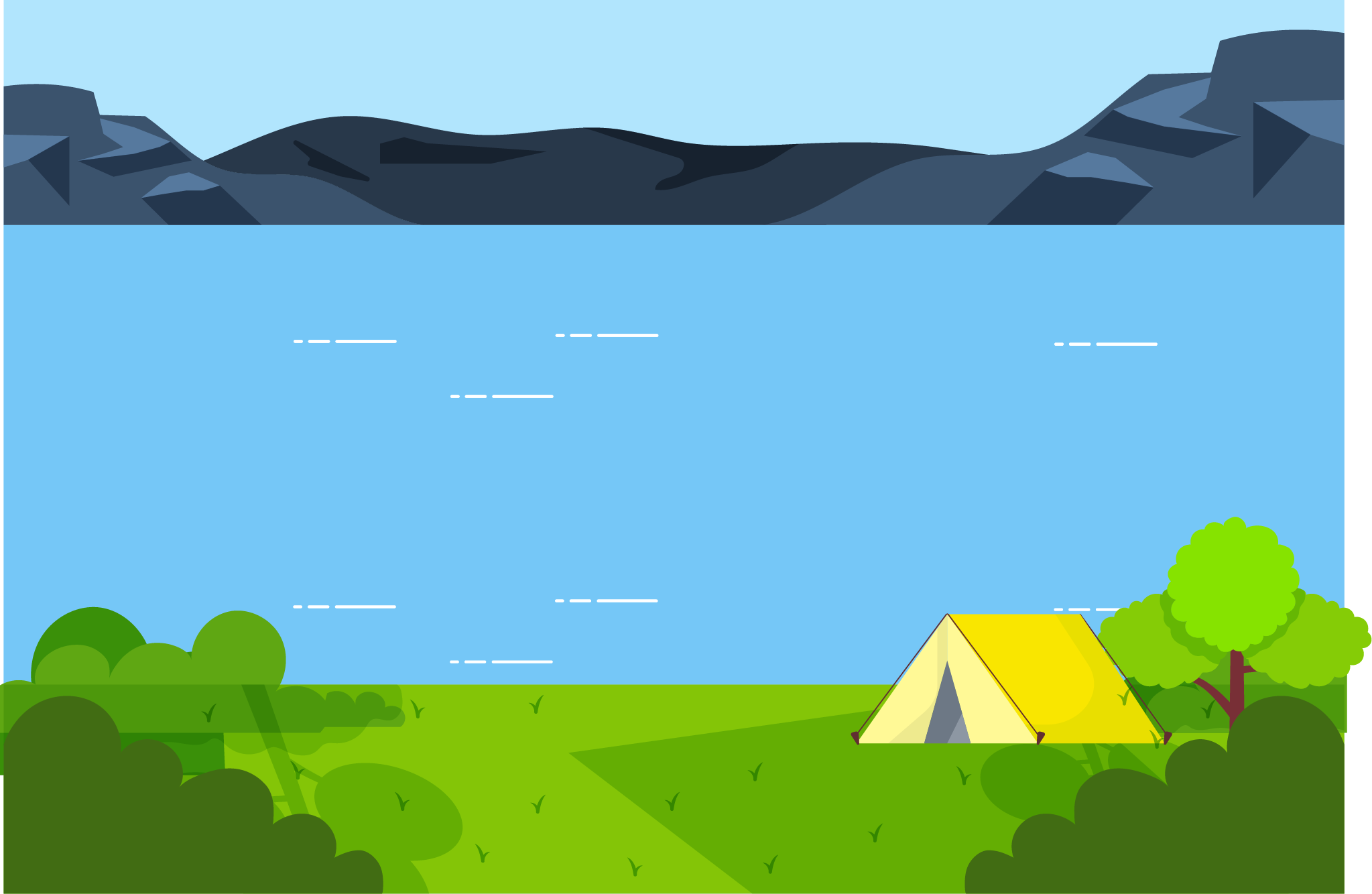 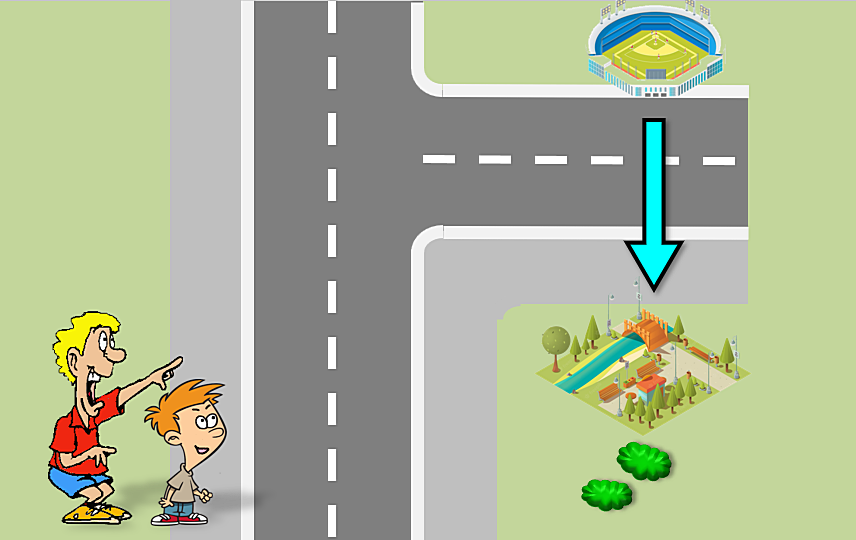 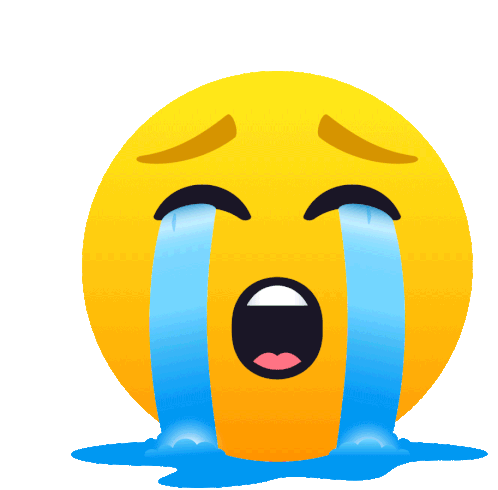 Where’s the park?
b. It’s near the stadium.
a. It’s opposite the stadium.
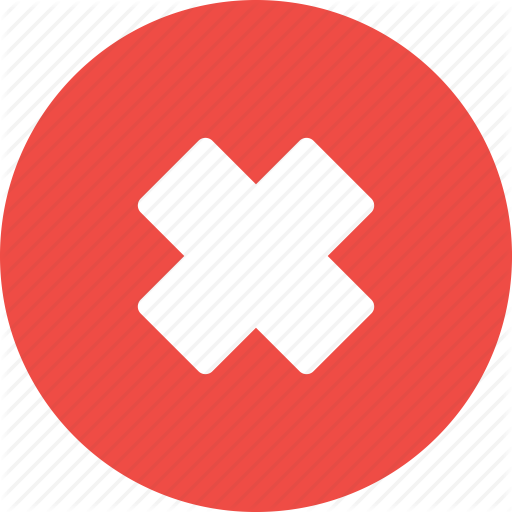 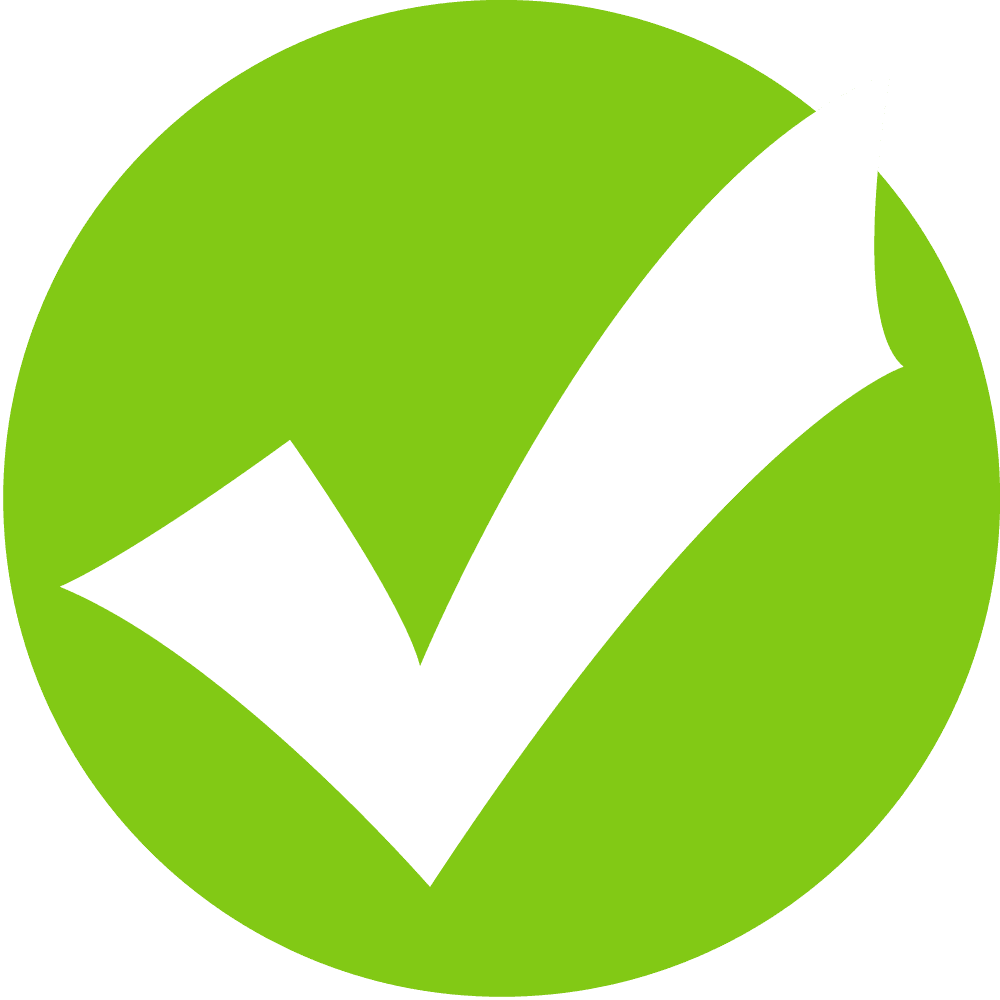 d. It’s in front of the stadium.
c. It’s next to the stadium.
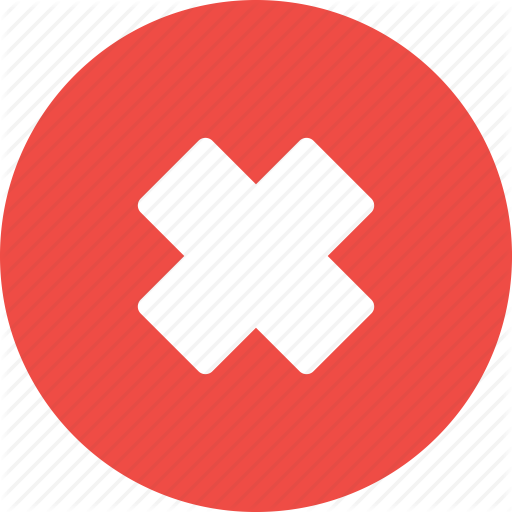 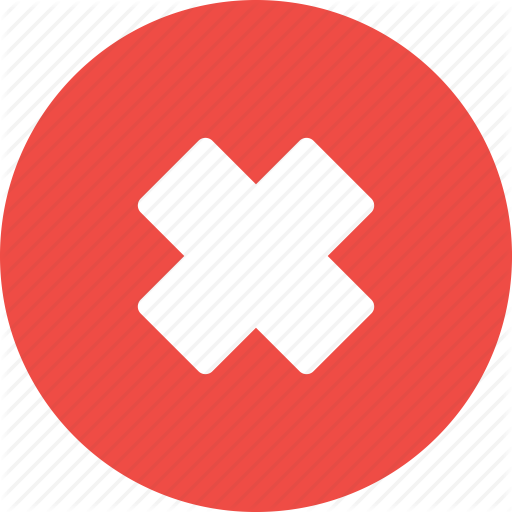 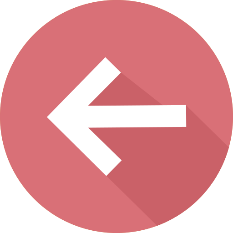 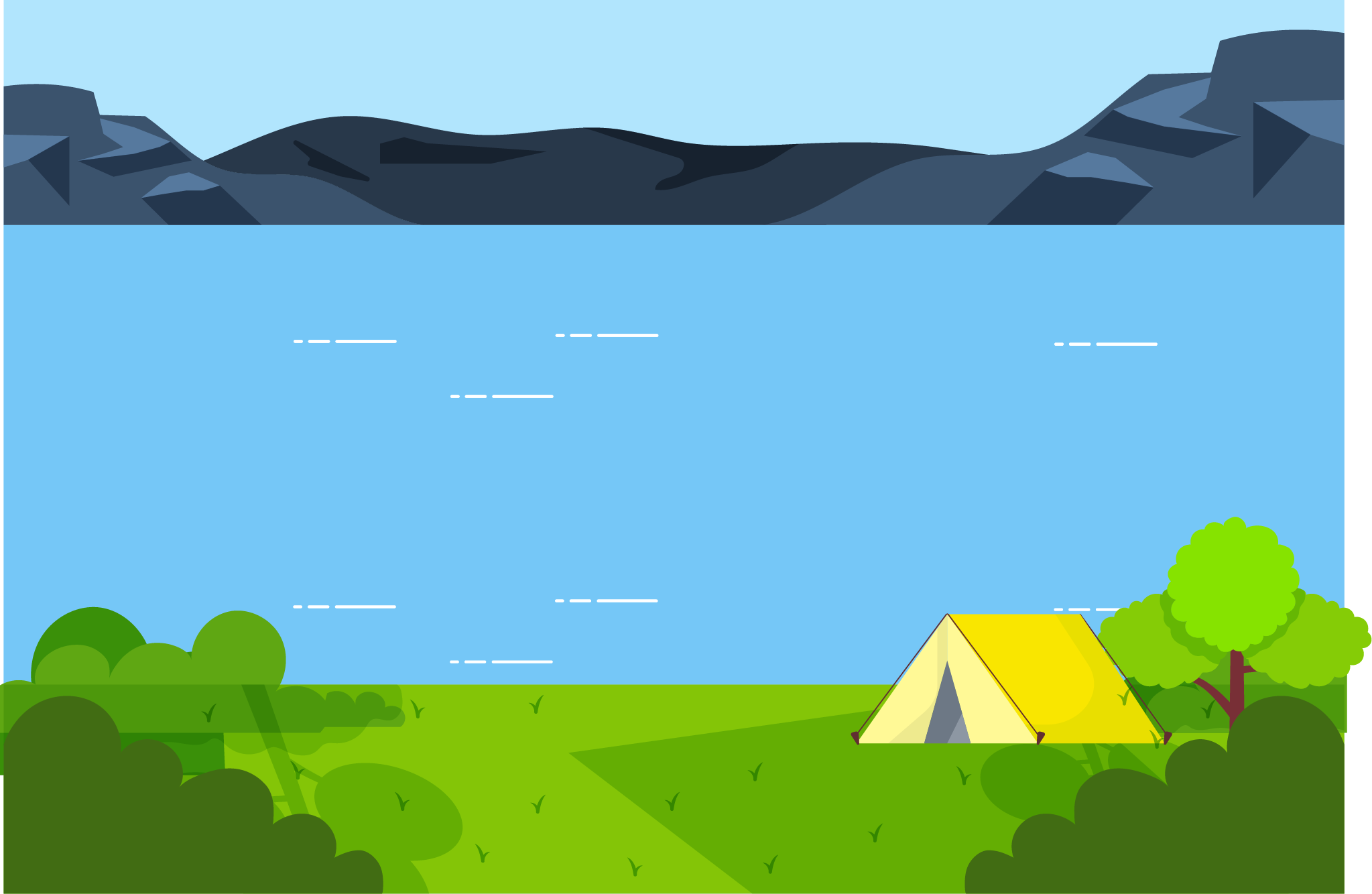 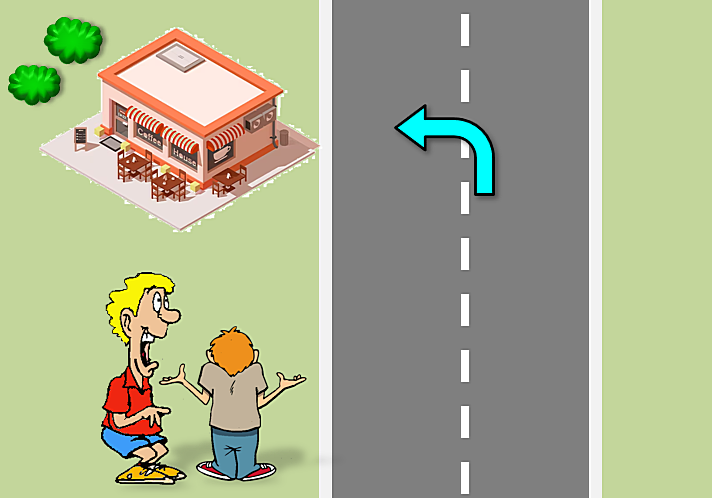 Where’s the coffee 
shop?
d. It’s on the right.
c. It’s on the left.
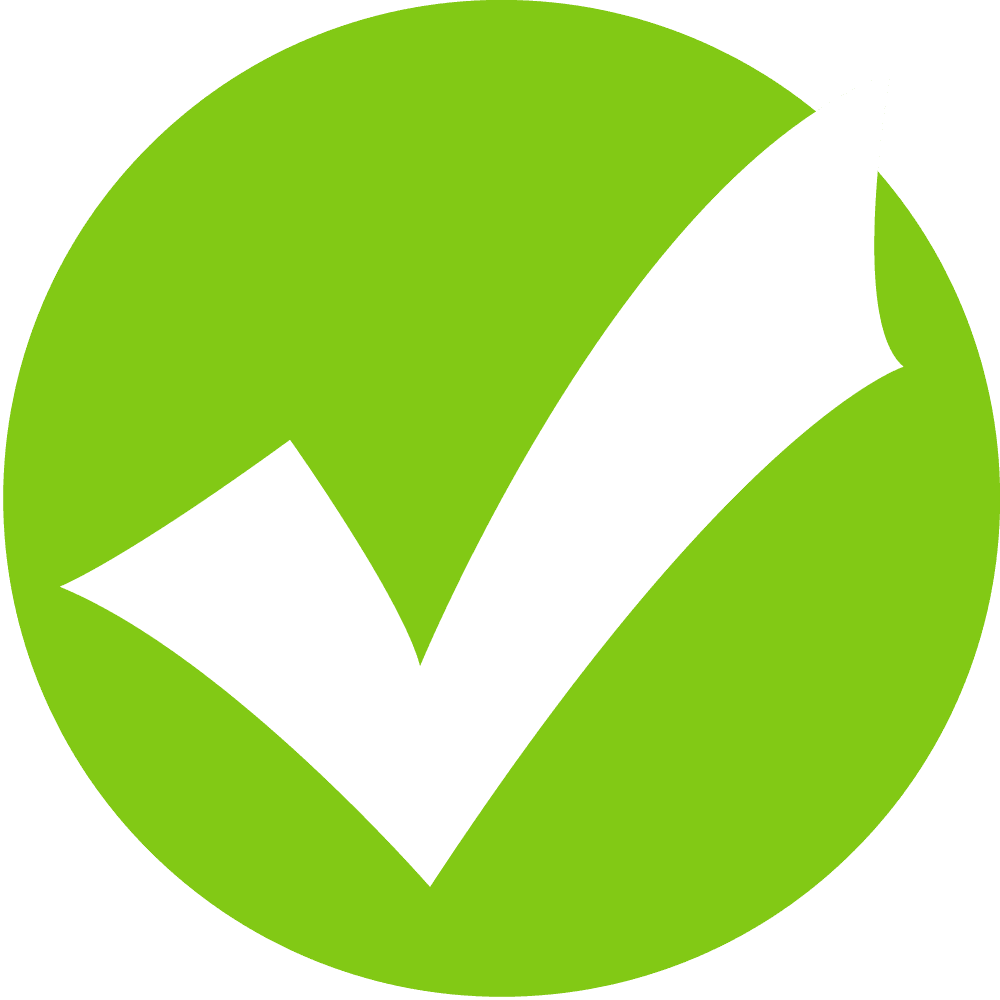 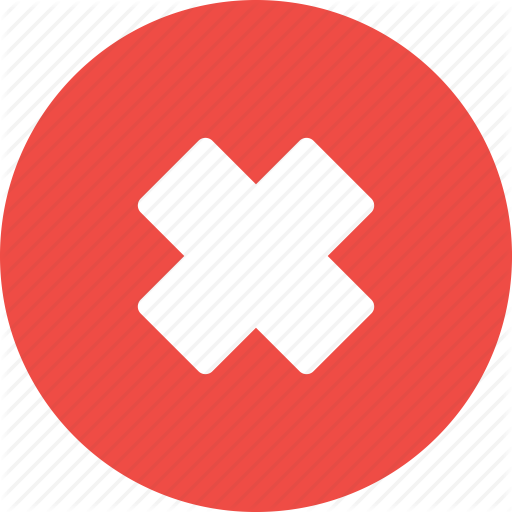 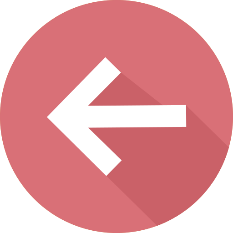 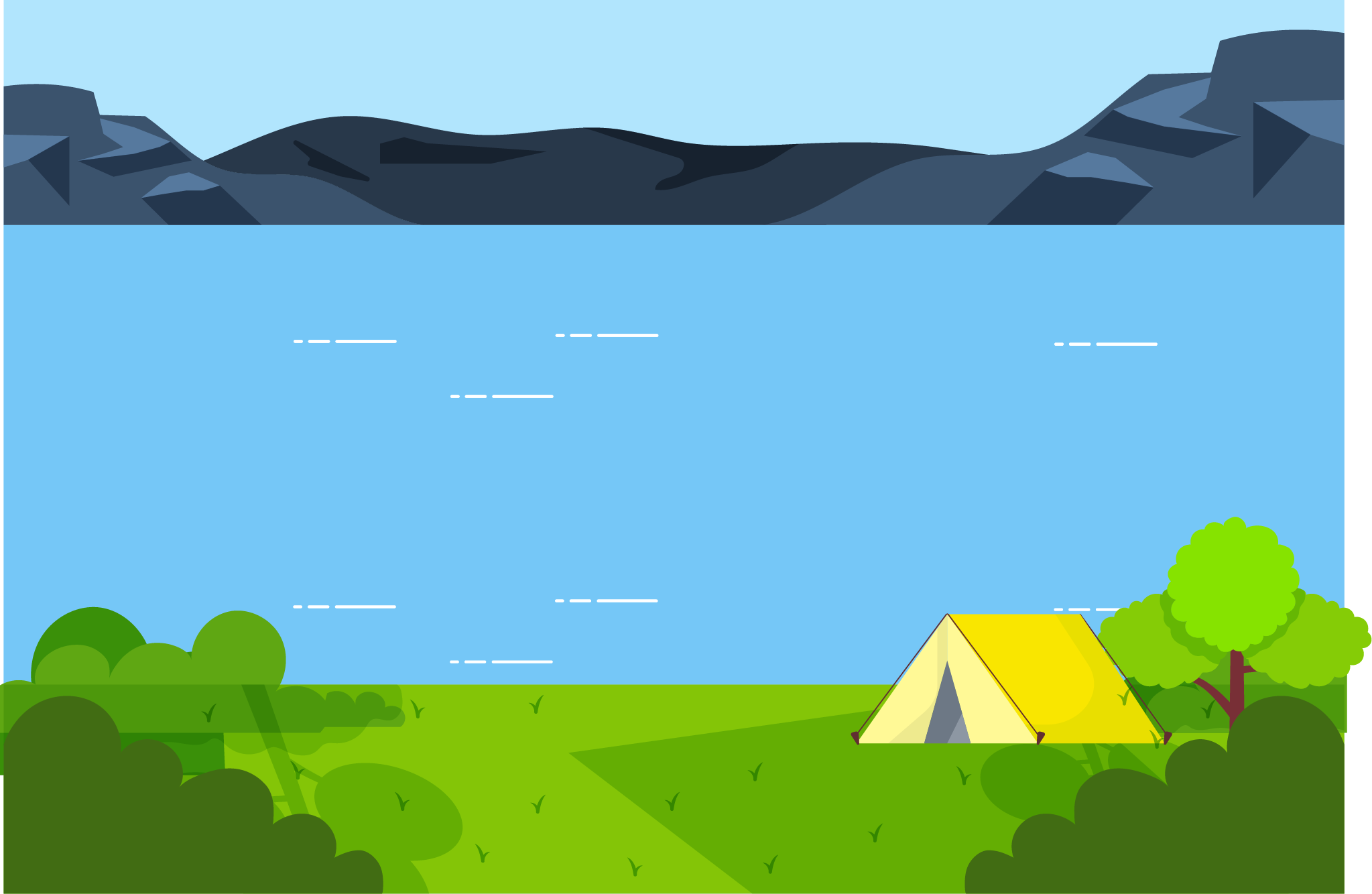 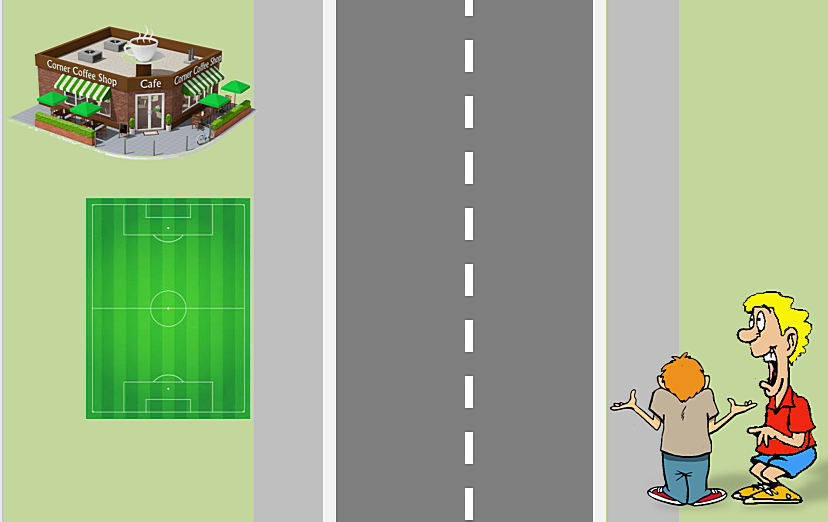 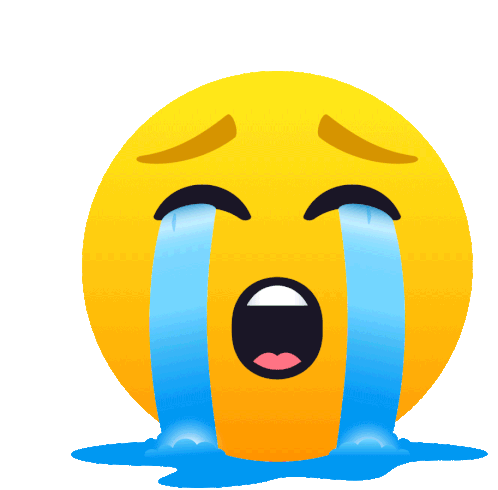 Where’s the 
soccer field?
a. It’s opposite the coffee shop.
b. It’s next to the coffee shop.
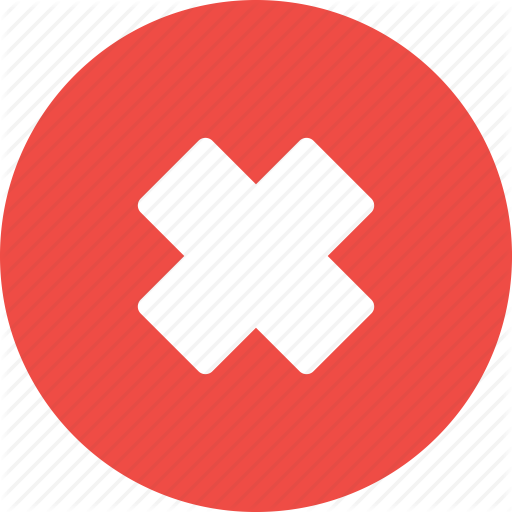 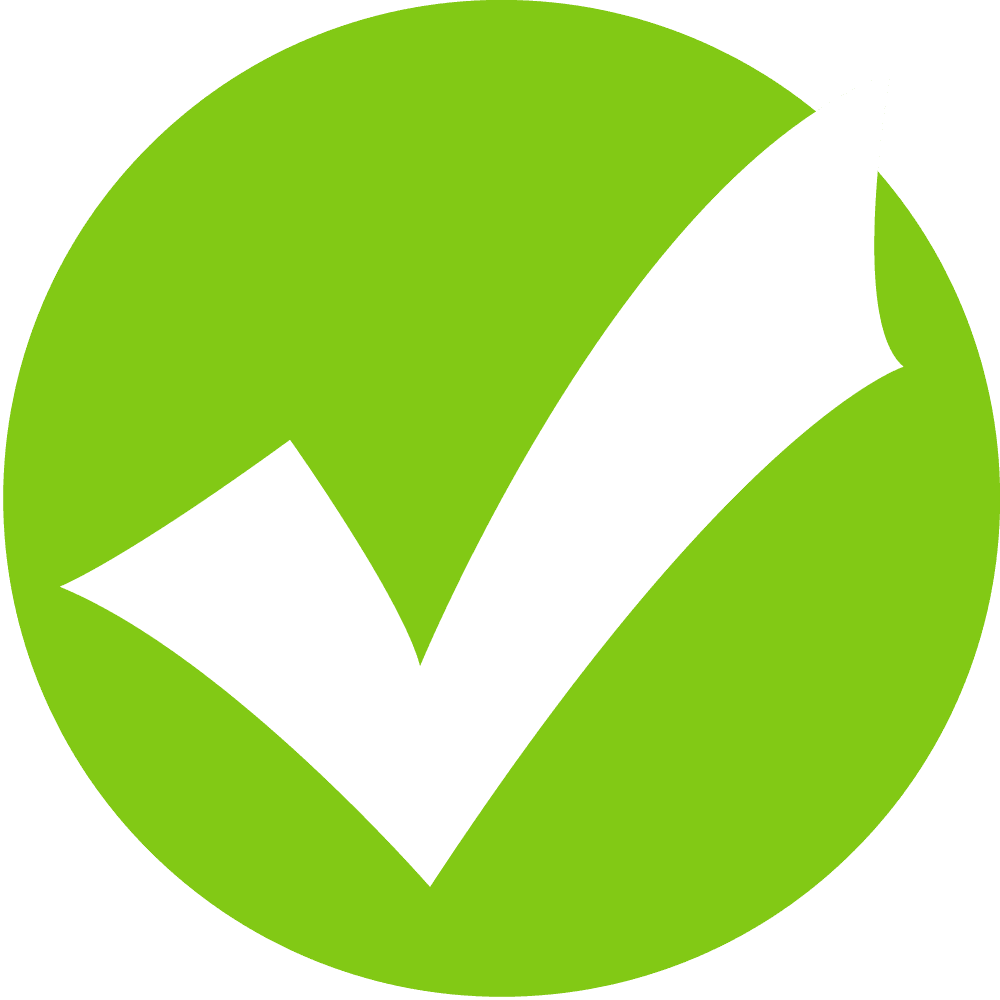 c. It’s behind the coffee.
d. It’s next to the skate park.
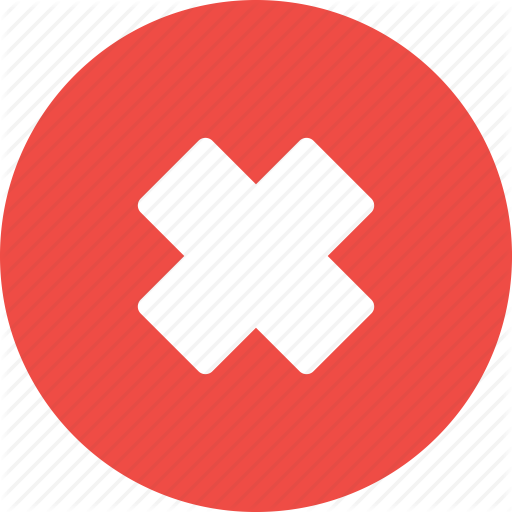 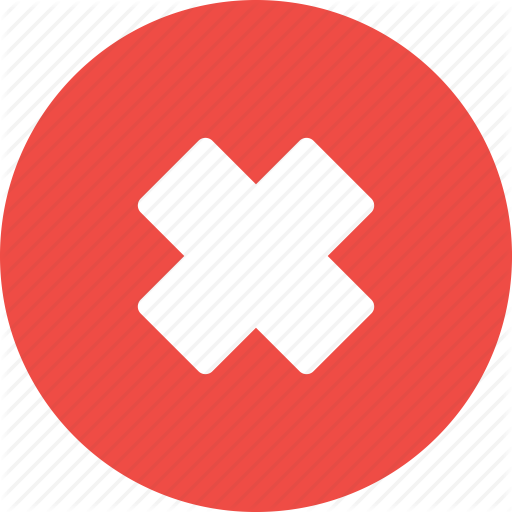 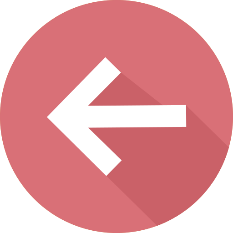 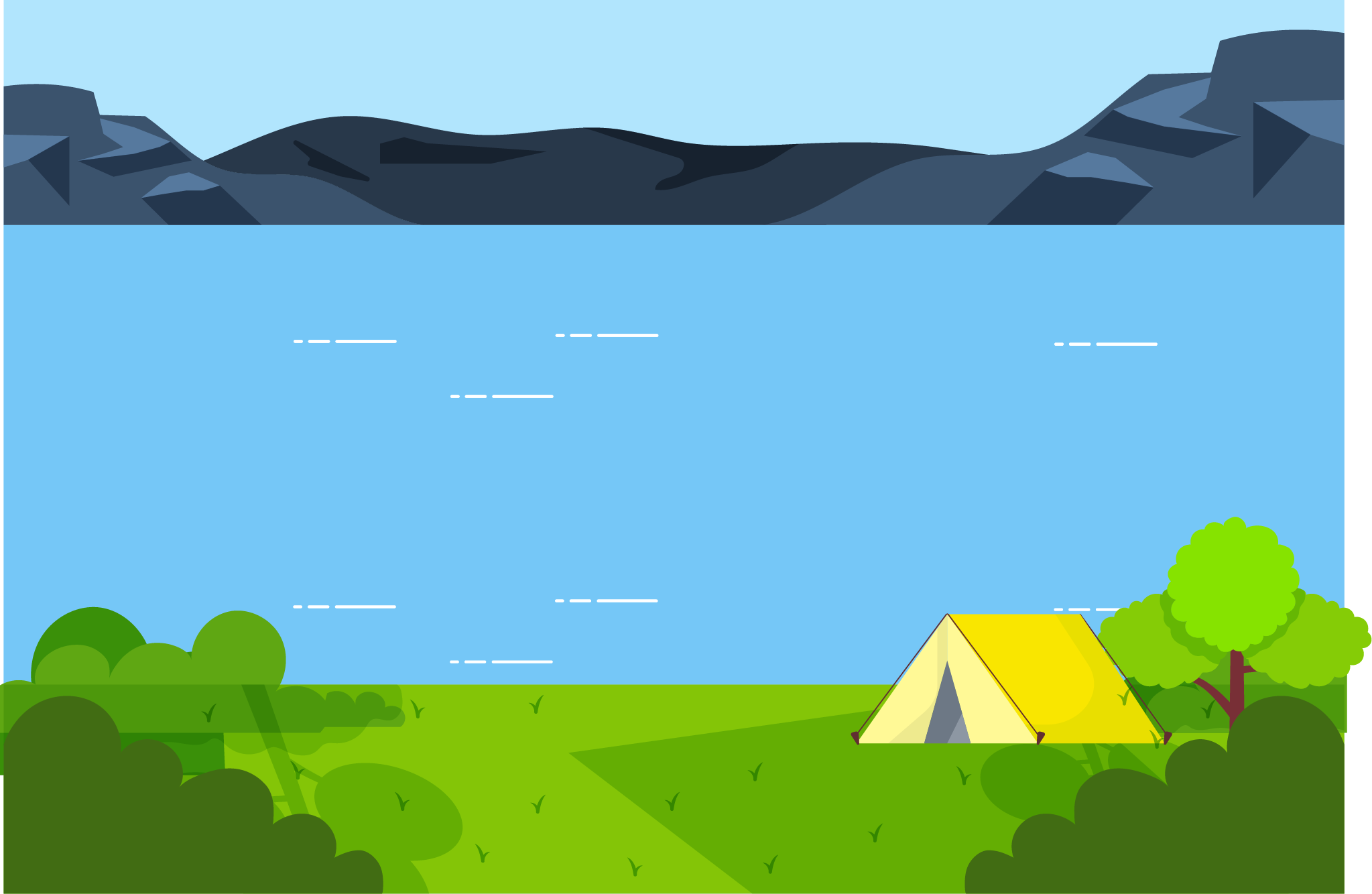 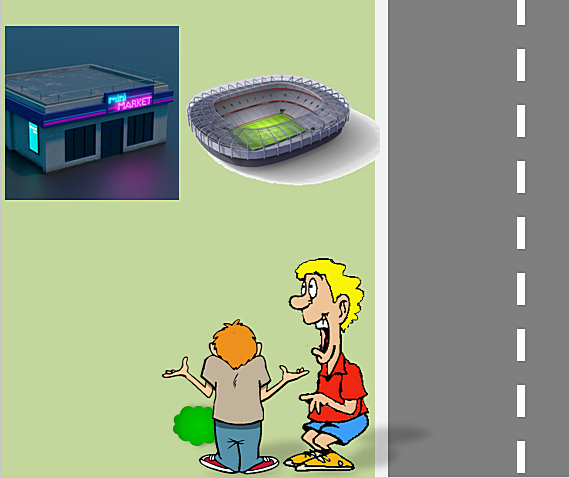 Where’s the market?
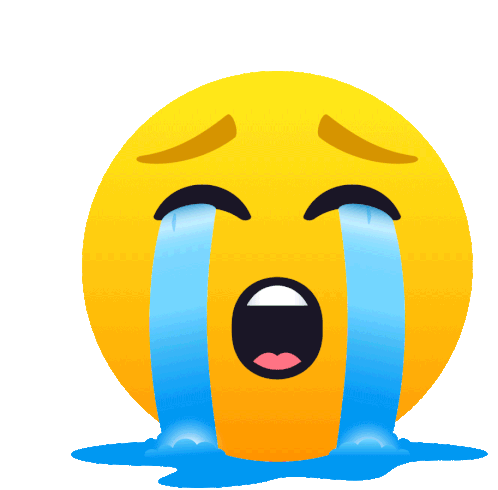 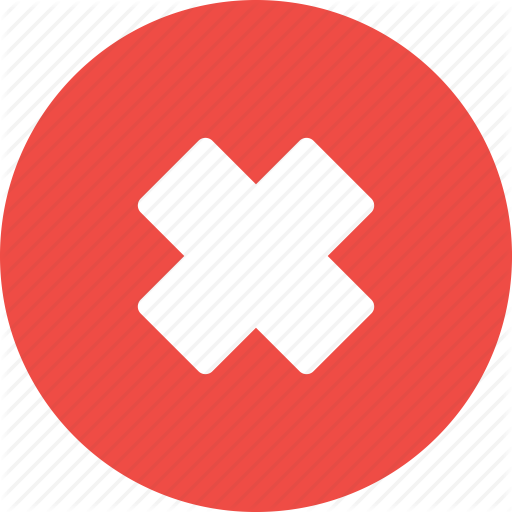 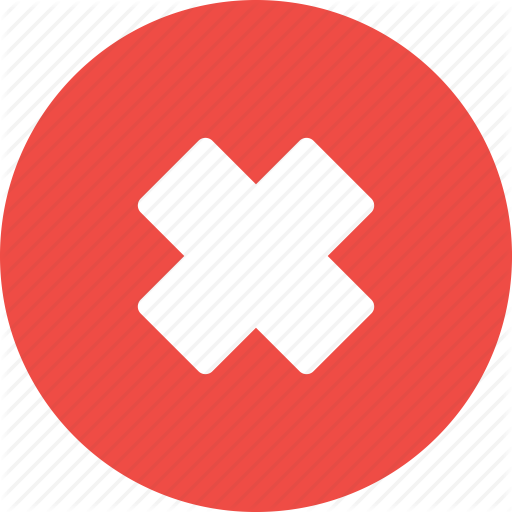 a. It’s next to the stadium.
b. It’s next to the water park.
d. It’s behind the library.
c. It’s behind the stadium.
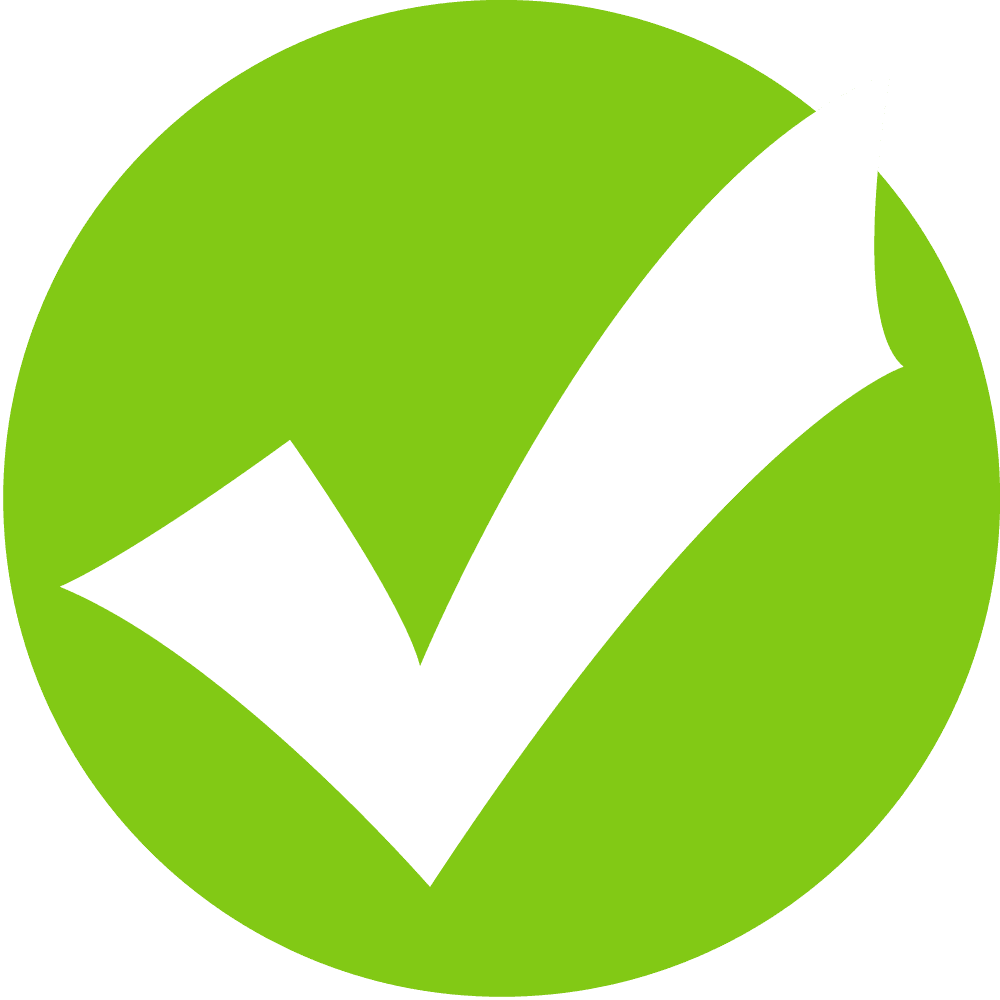 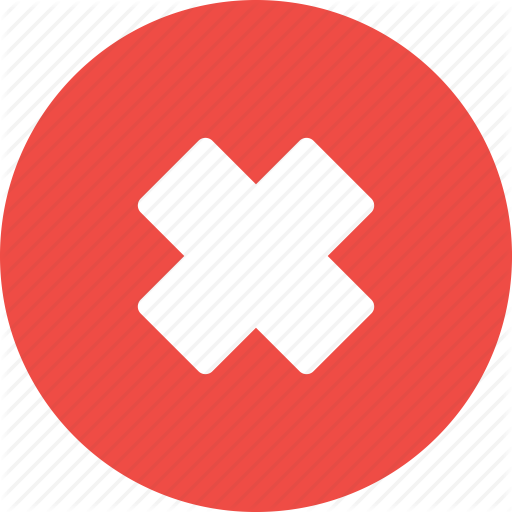 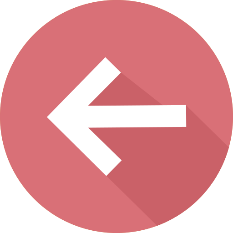 02SPEAKING
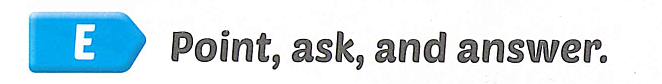 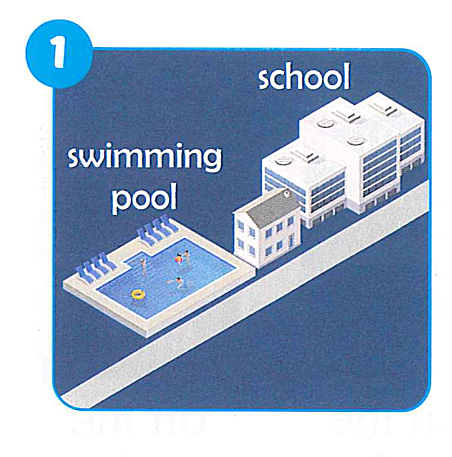 Where’s the school ?
It’s near the swimming pool.
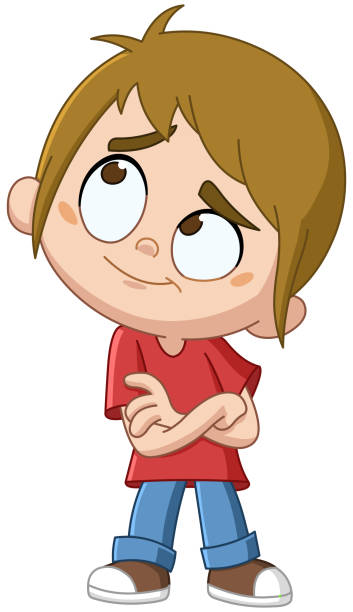 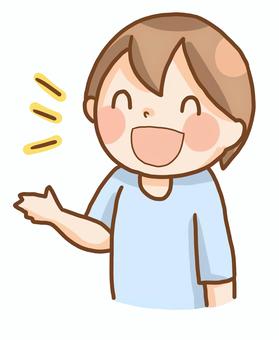 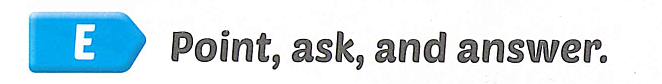 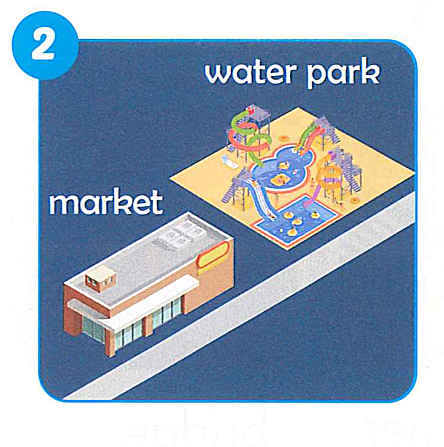 It’s next to the market.
Where’s the water park ?
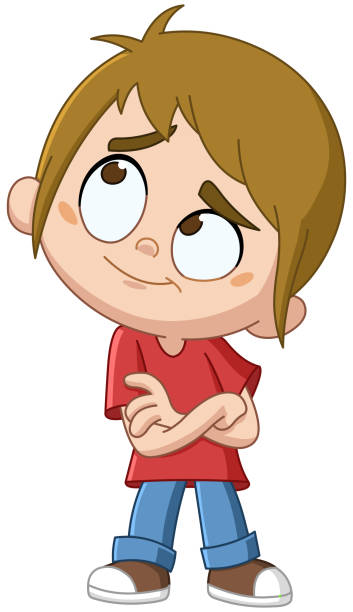 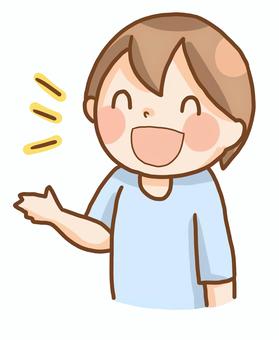 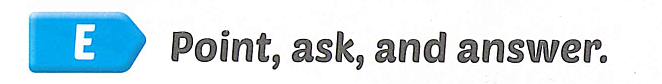 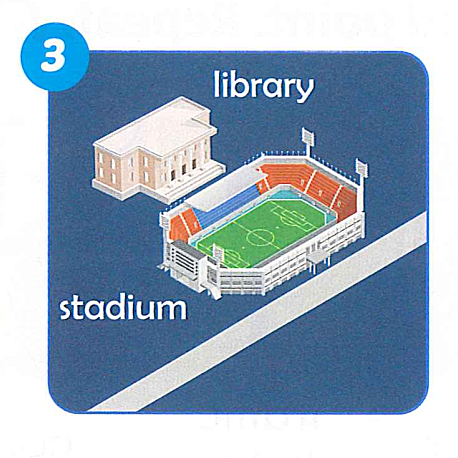 Where’s the stadium ?
It’s in front of the library.
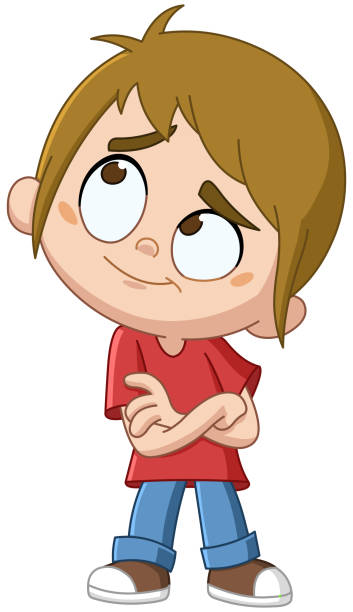 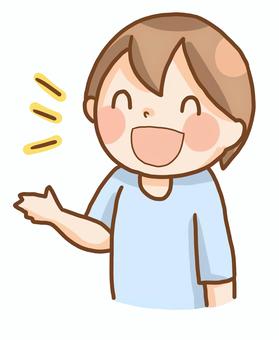 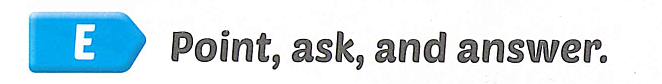 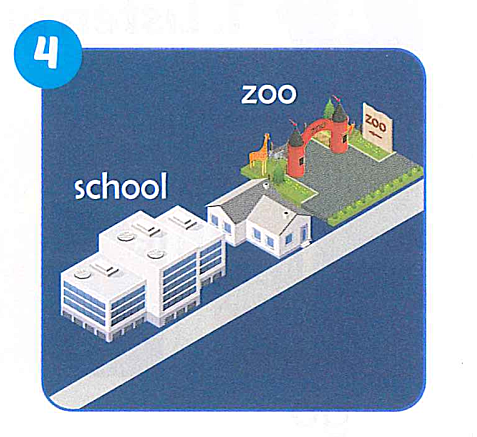 Where’s the school ?
It’s near the zoo.
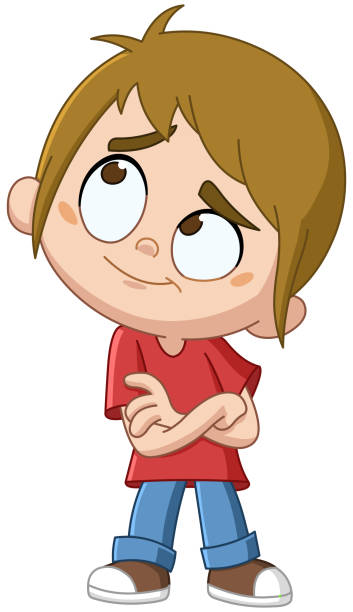 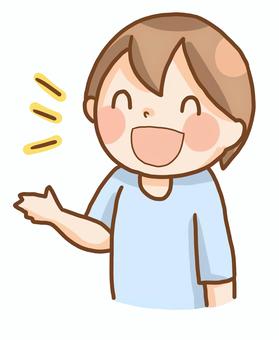 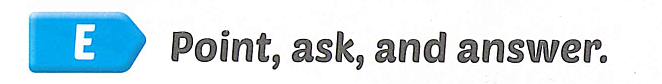 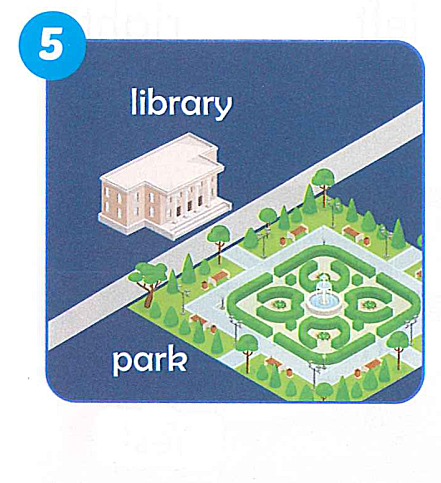 Where’s the library ?
It’s opposite the park.
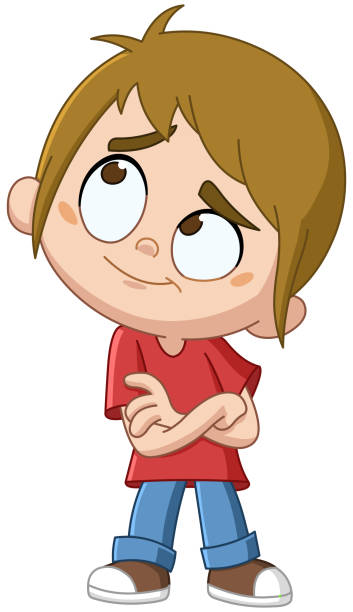 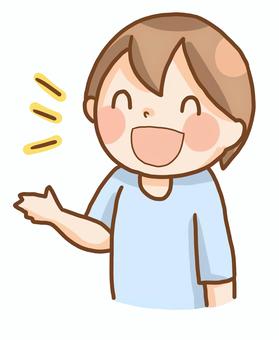 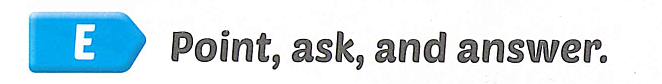 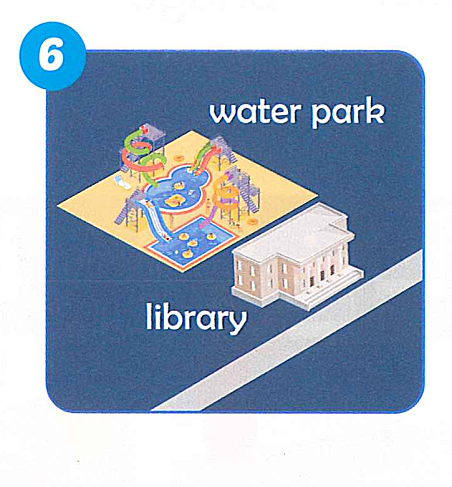 Where’s the water park ?
It’s behind the library.
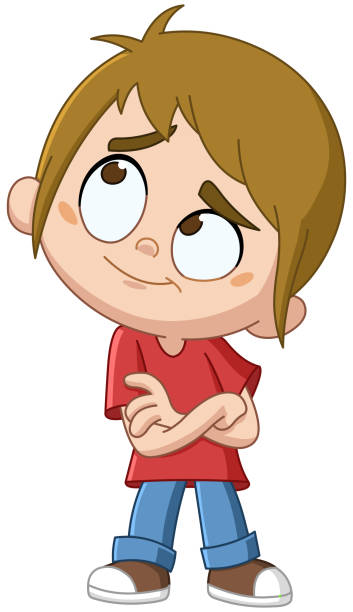 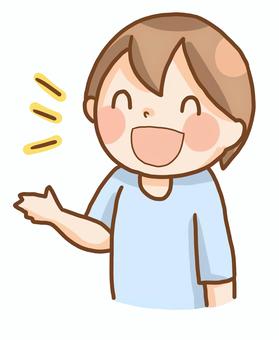 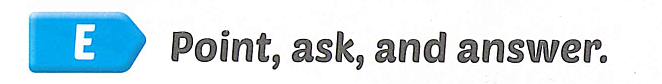 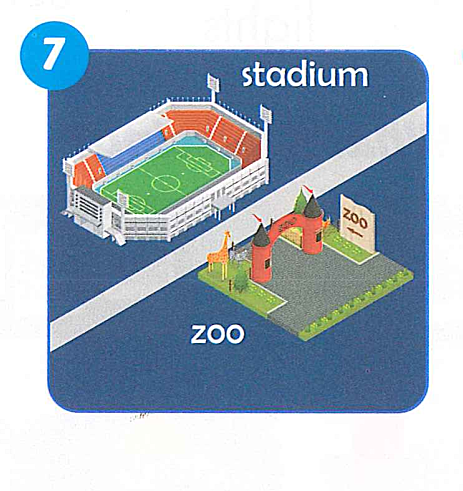 Where’s the zoo ?
It’s opposite the stadium.
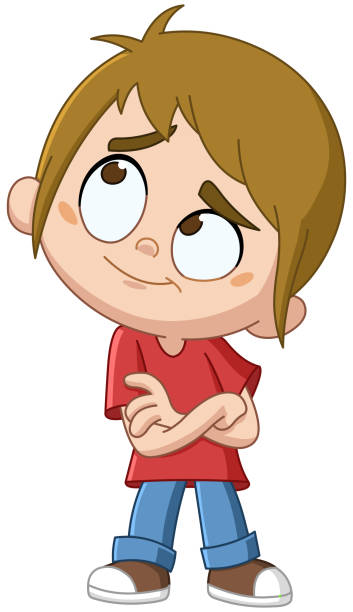 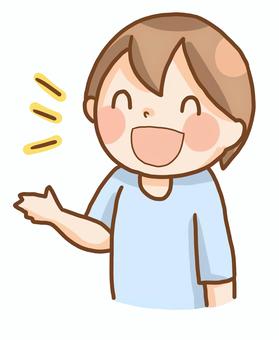 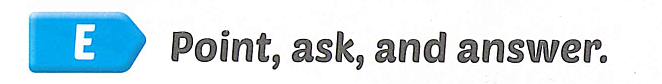 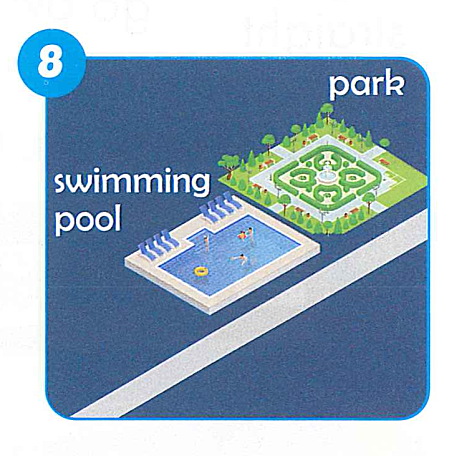 Where’s the park ?
It’s next to the swimming pool.
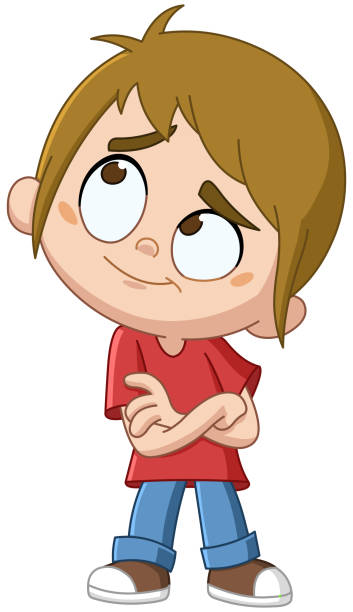 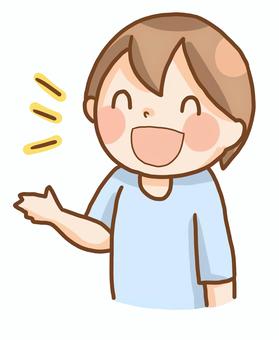 Tuesday, January 23rd, 2024Unit 5: Getting around
Write
2. Where’s the water park?
	It’s ………………
3.
CLASS ACTIVITY
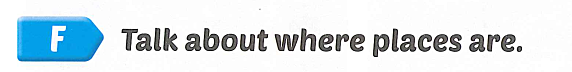 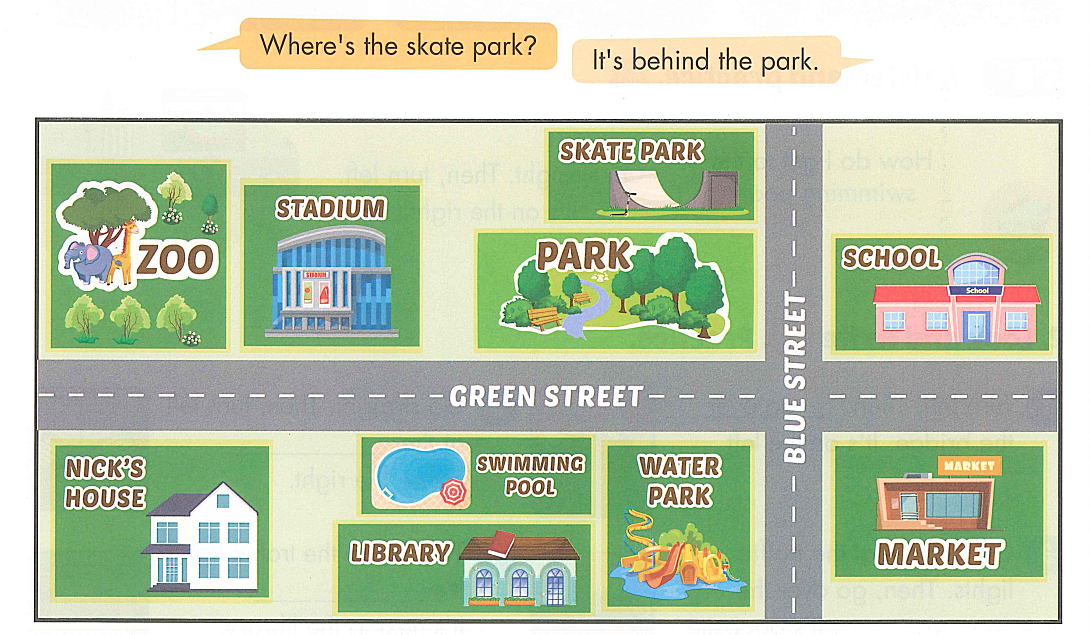 GOOD BYE